De code
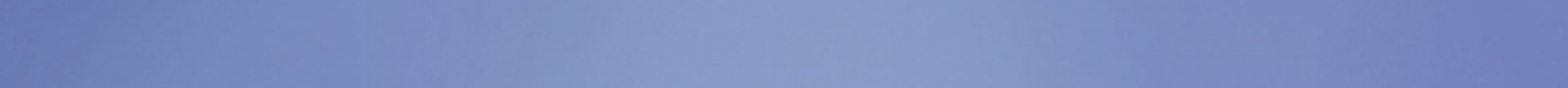 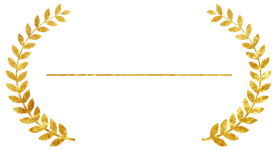 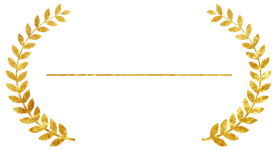 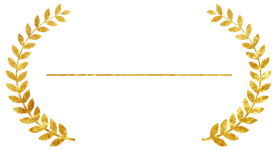 Rotary Gent
Universiteit Gent
Vlaamse Overheid
Rotary Science Award
Minerva Award
Vlaanderen Digitaal Award
2024
2018
2022
gekra
akt!
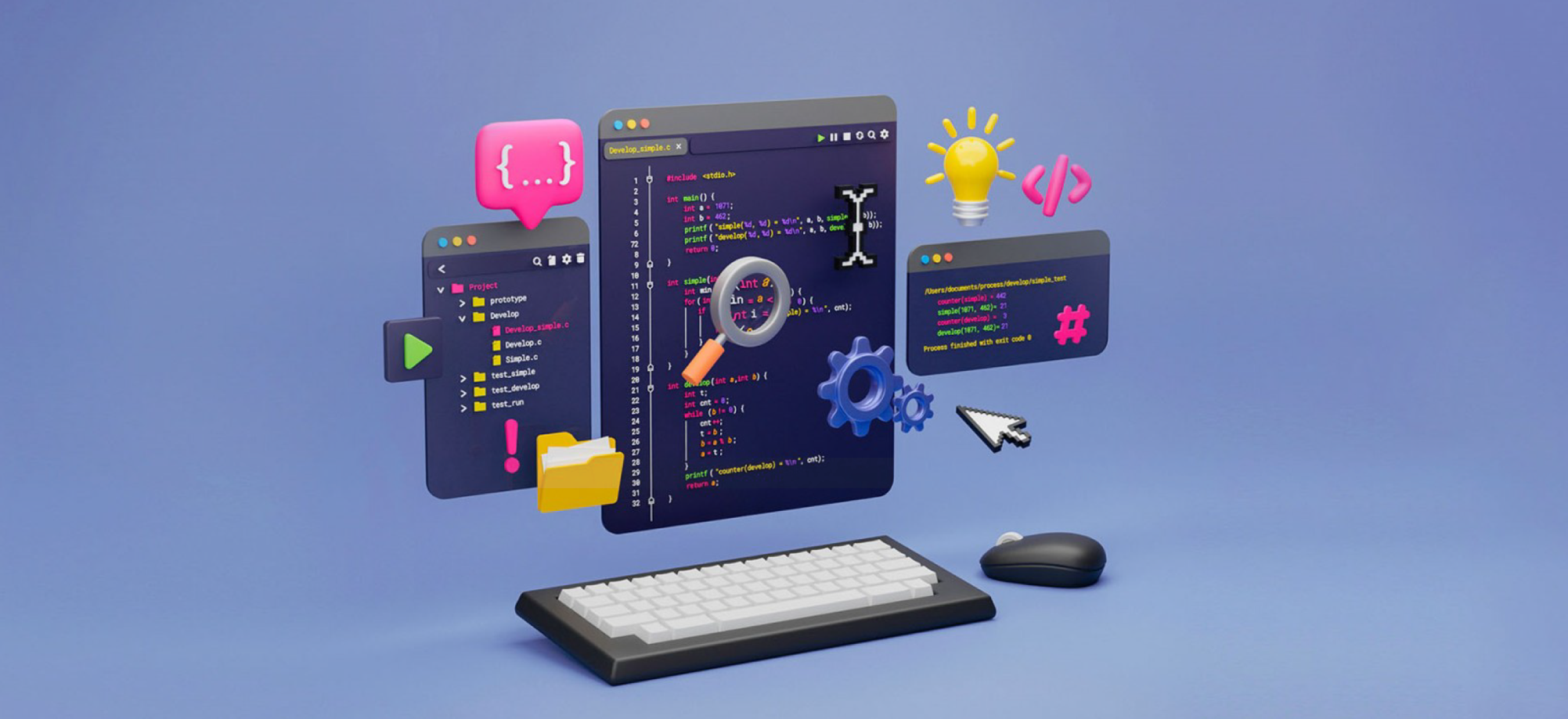 team Dodona
Peter Dawyndt
Bart Mesuere
Charlotte Van Petegem
Rien Maertens
Niko Strijbol
Jorg Van Renterghem
dodona.be
@DodonaEdu
dodona@ugent.be
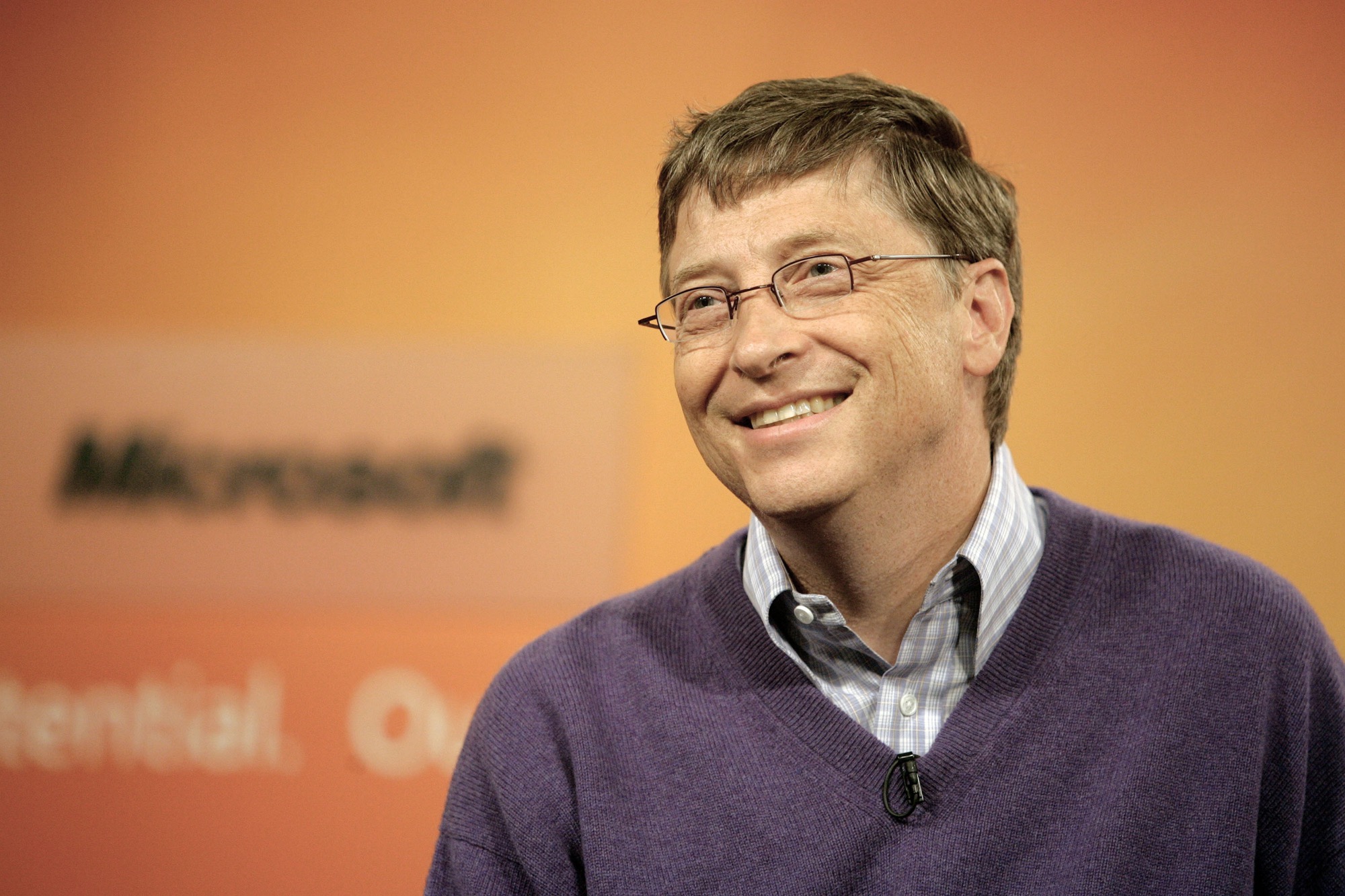 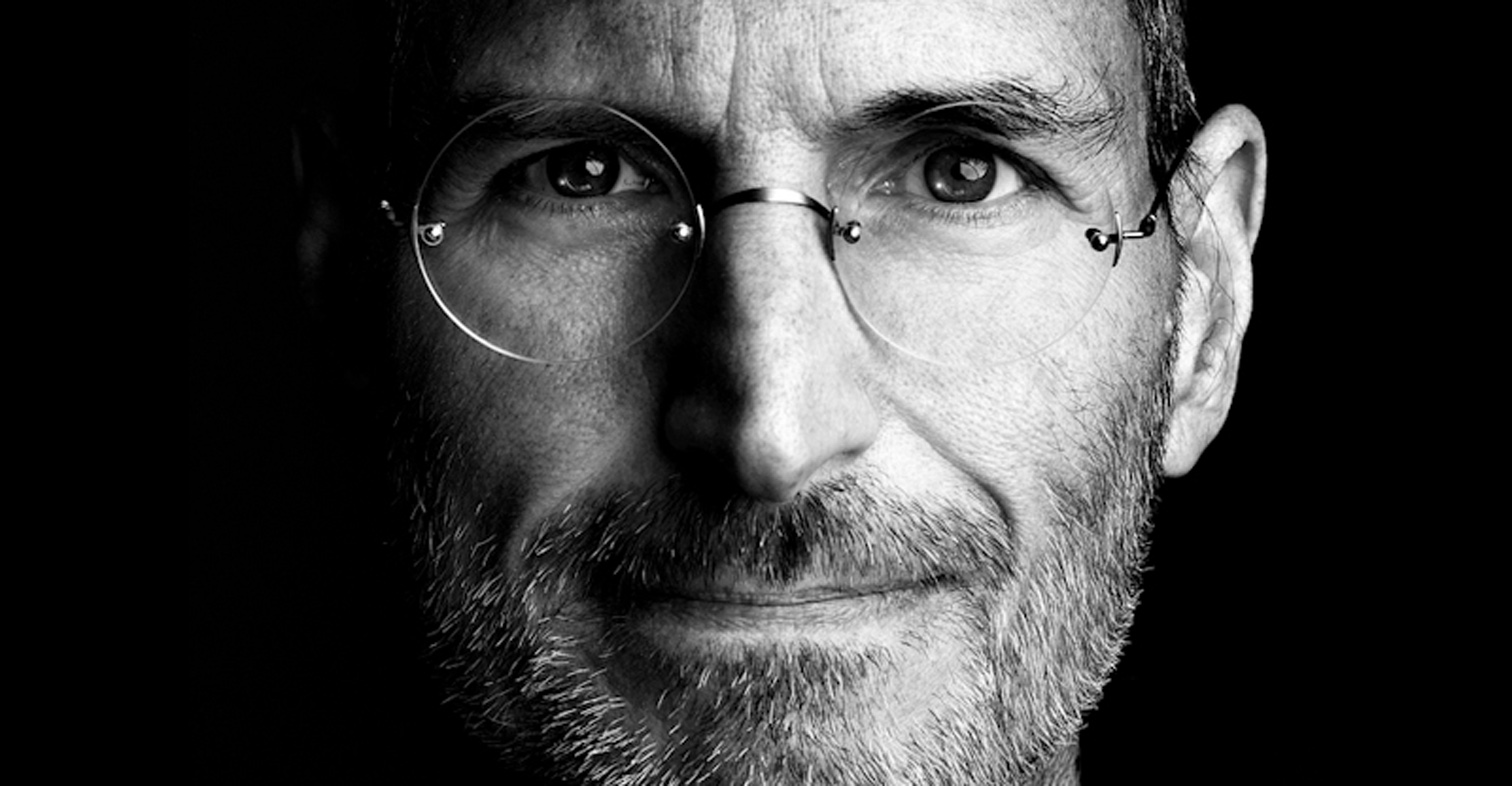 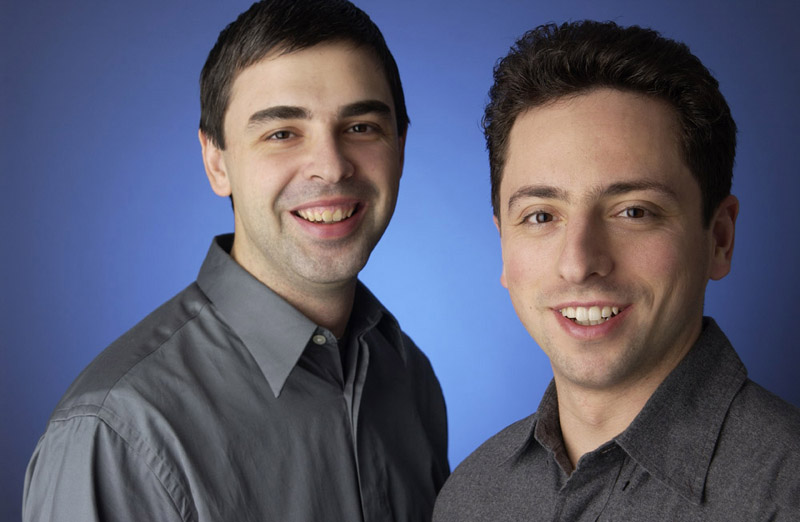 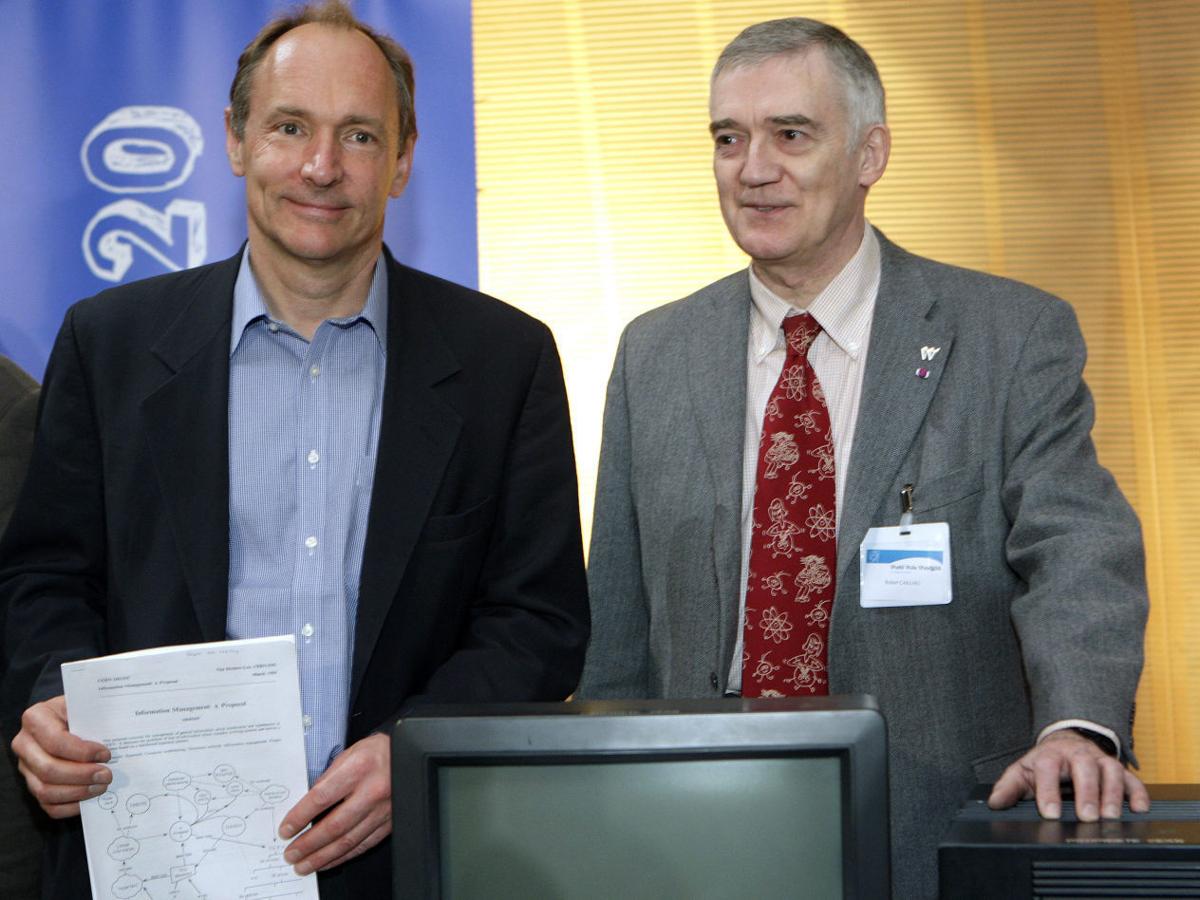 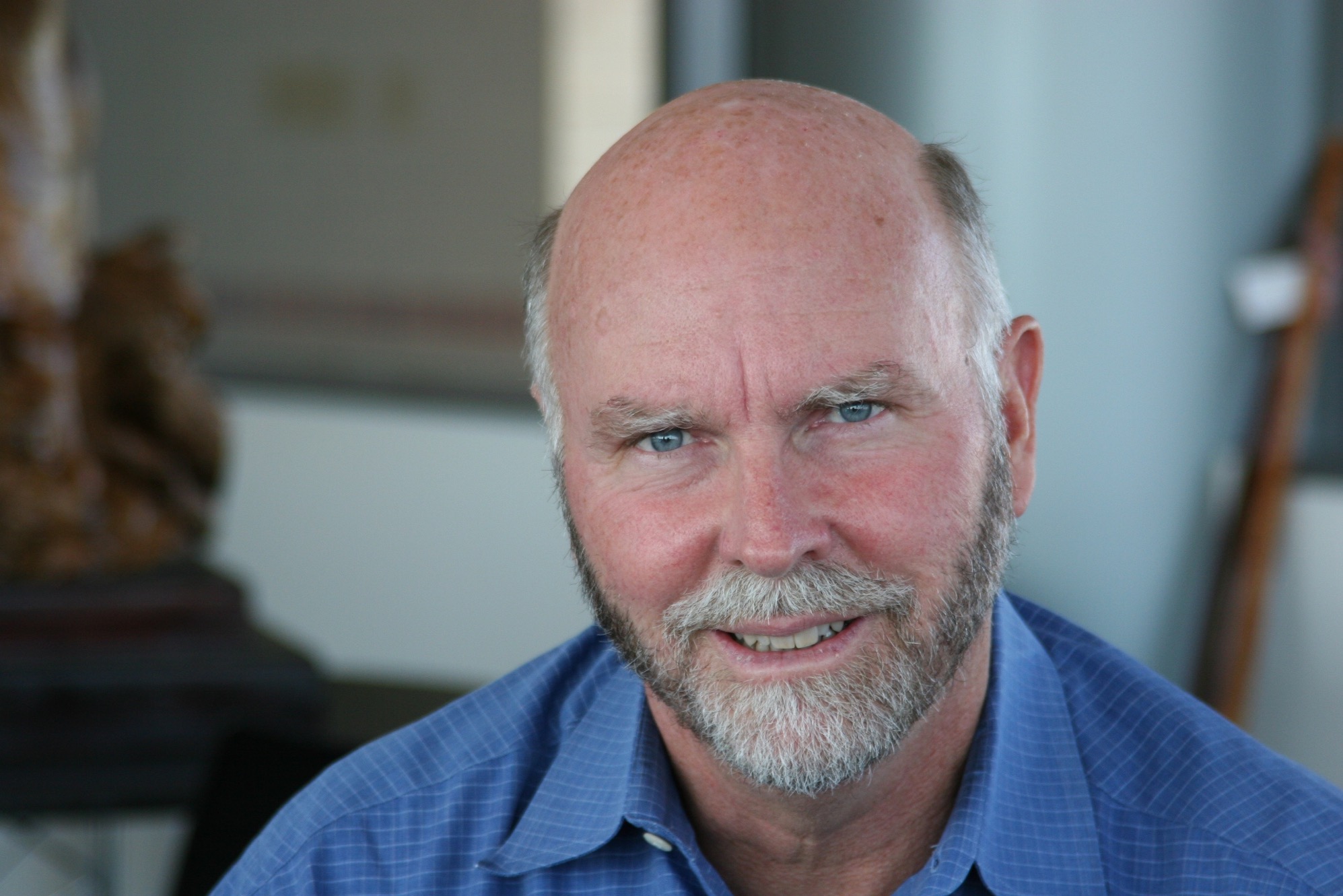 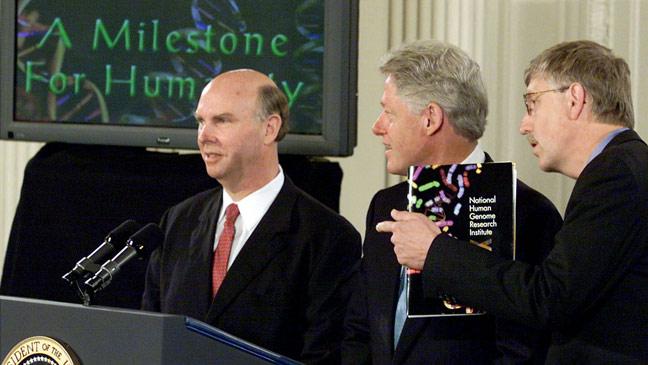 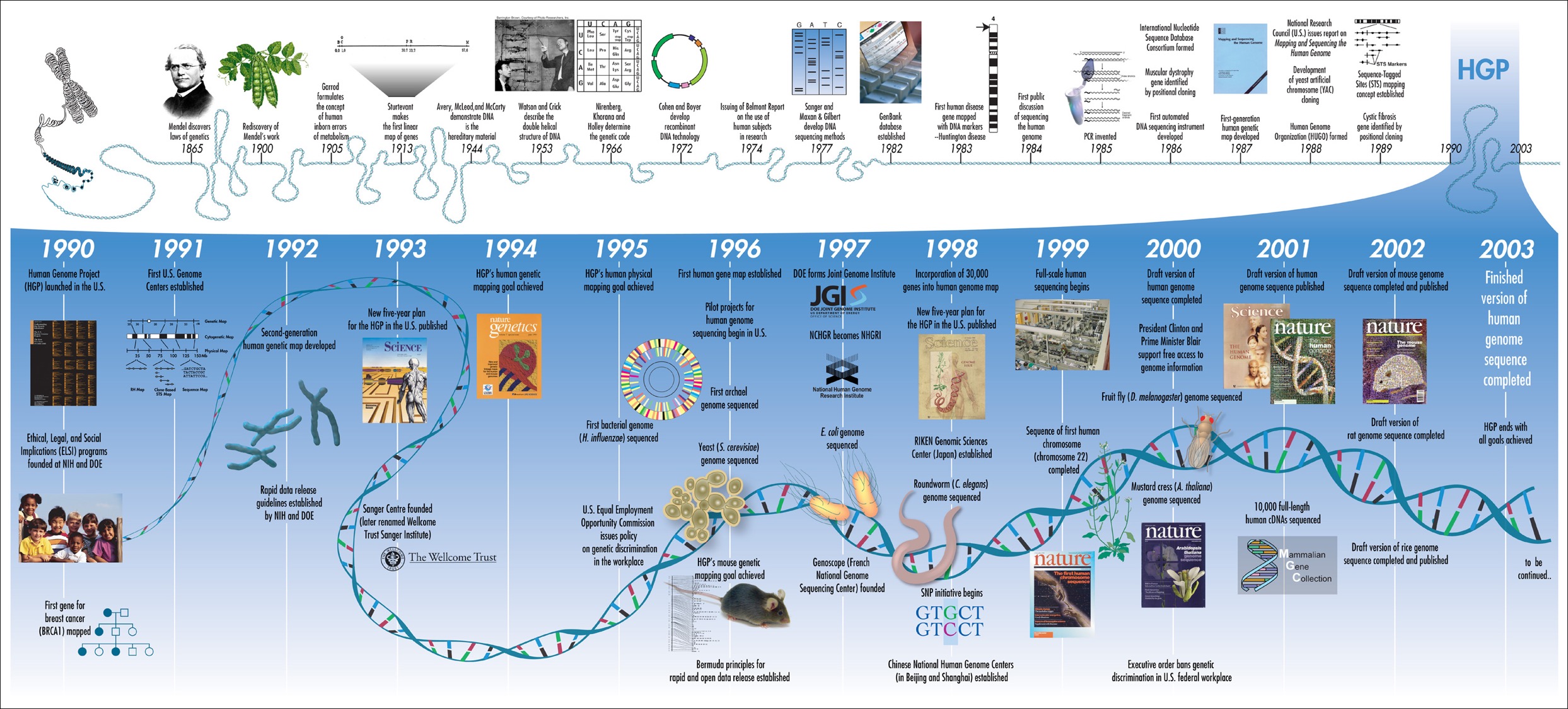 1997








Found Celera Genomics, a private company, with the same goal.
1990


The public Human Genome Project aims to sequence the human genome by 2005.
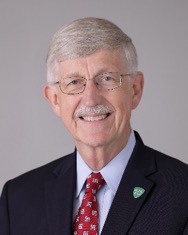 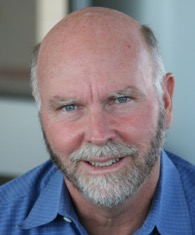 Francis Collins
Craig Venter
Collins F.S. et al. (2003). Nature 422, 835-847.
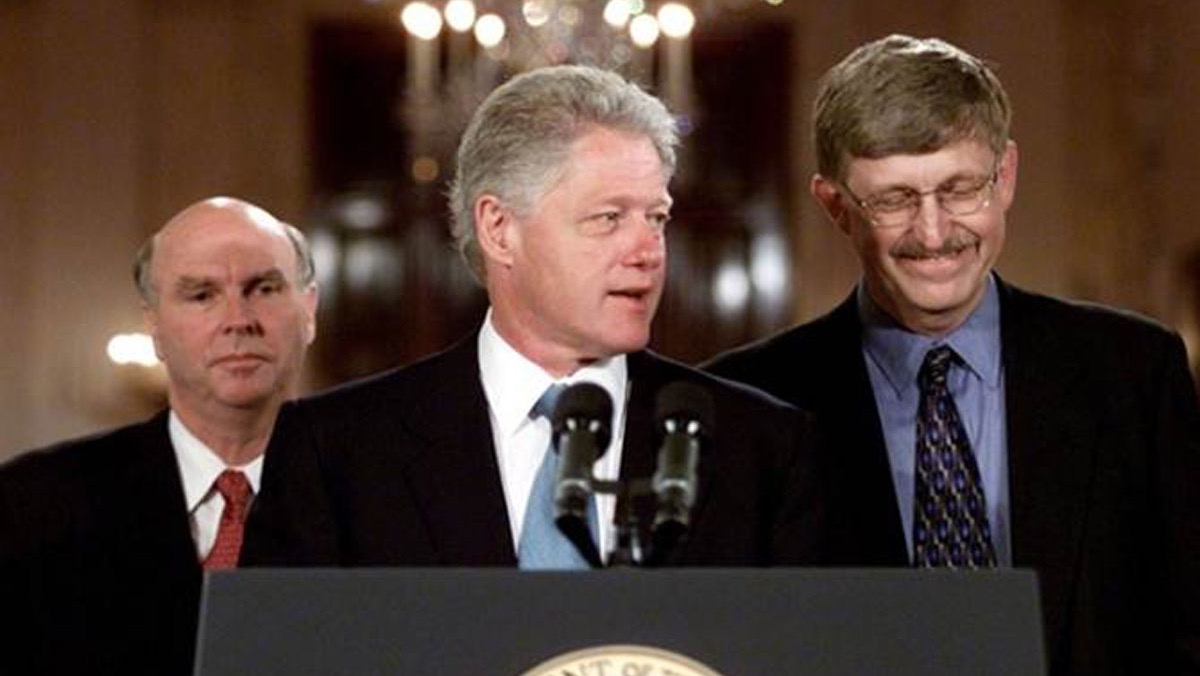 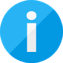 hierarchical shotgun sequencing
public Human Genome Project (HUGO)
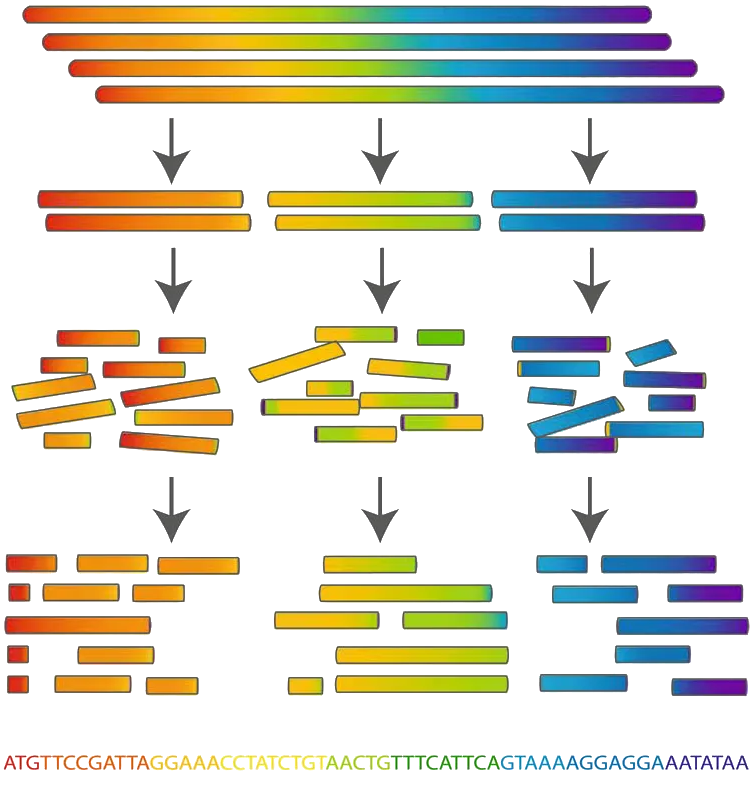 cloned genomes
genomes divided into large segments of known order
ordered genome segments
multiple genome portions are sheared into variable sized segments
unordered sequenced segments
computational automated assembly
resulting overlapping sequence segments (the higher the coverage the better the quality of the sequencing)
overlapping sequence segments combined to construct the genome consensus
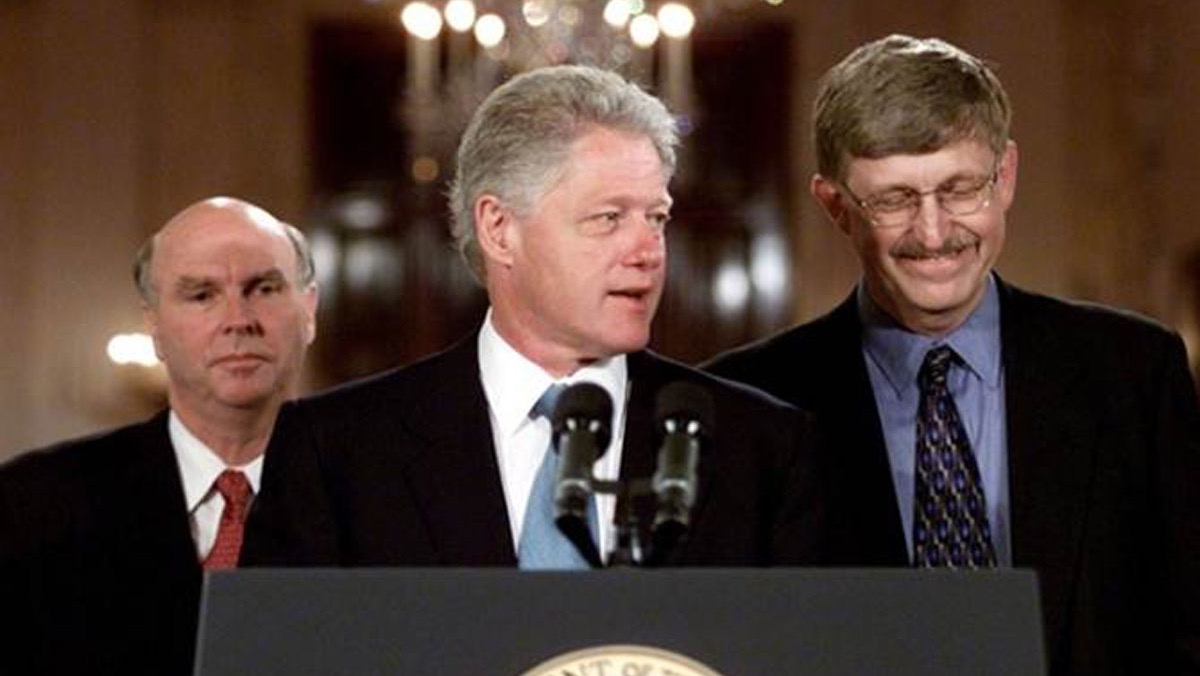 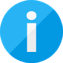 whole genome shotgun (WGS) sequencing
private Human Genome Project (Celera)
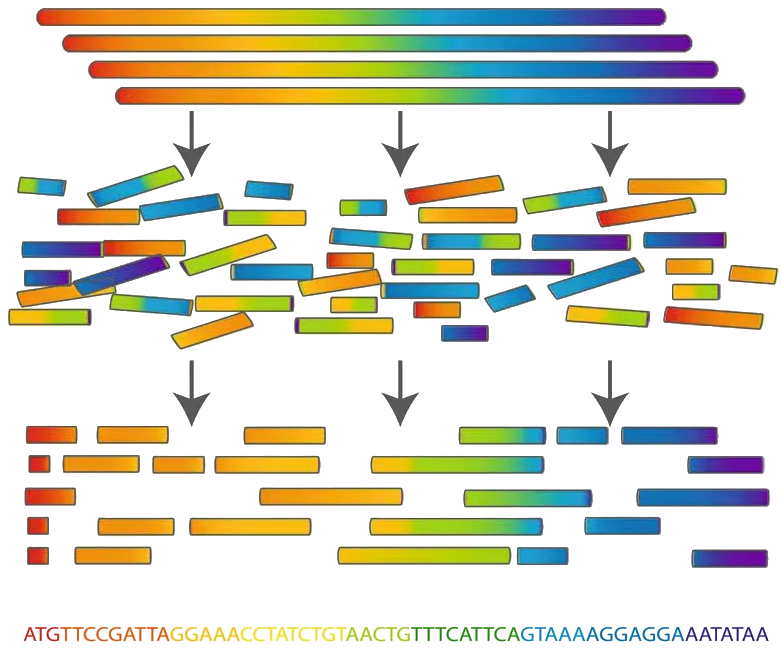 cloned genomes
multiple genomes are sheared into variable sized segments
unordered sequenced segments
computational automated assembly
resulting overlapping sequence segments (the higher the coverage the better the quality of the sequencing)
overlapping sequence segments combined to construct the genome consensus
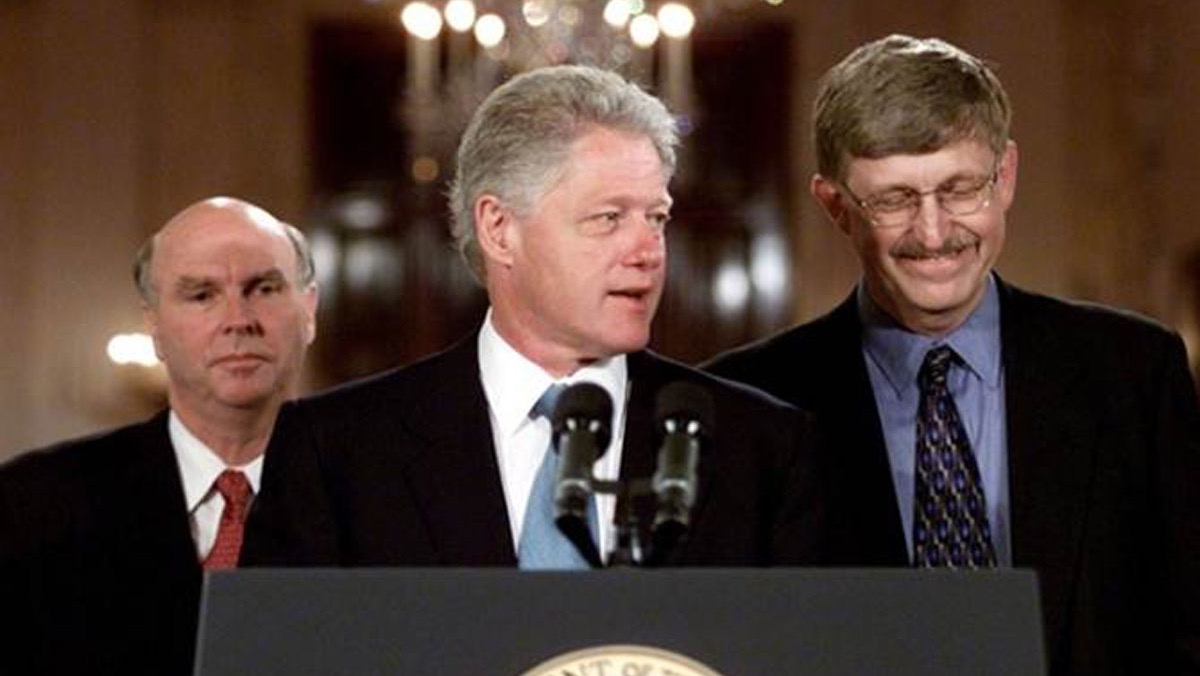 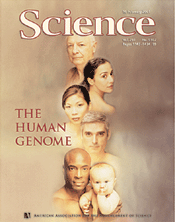 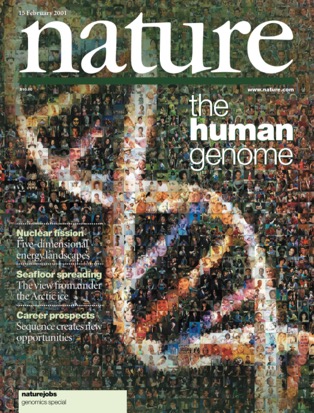 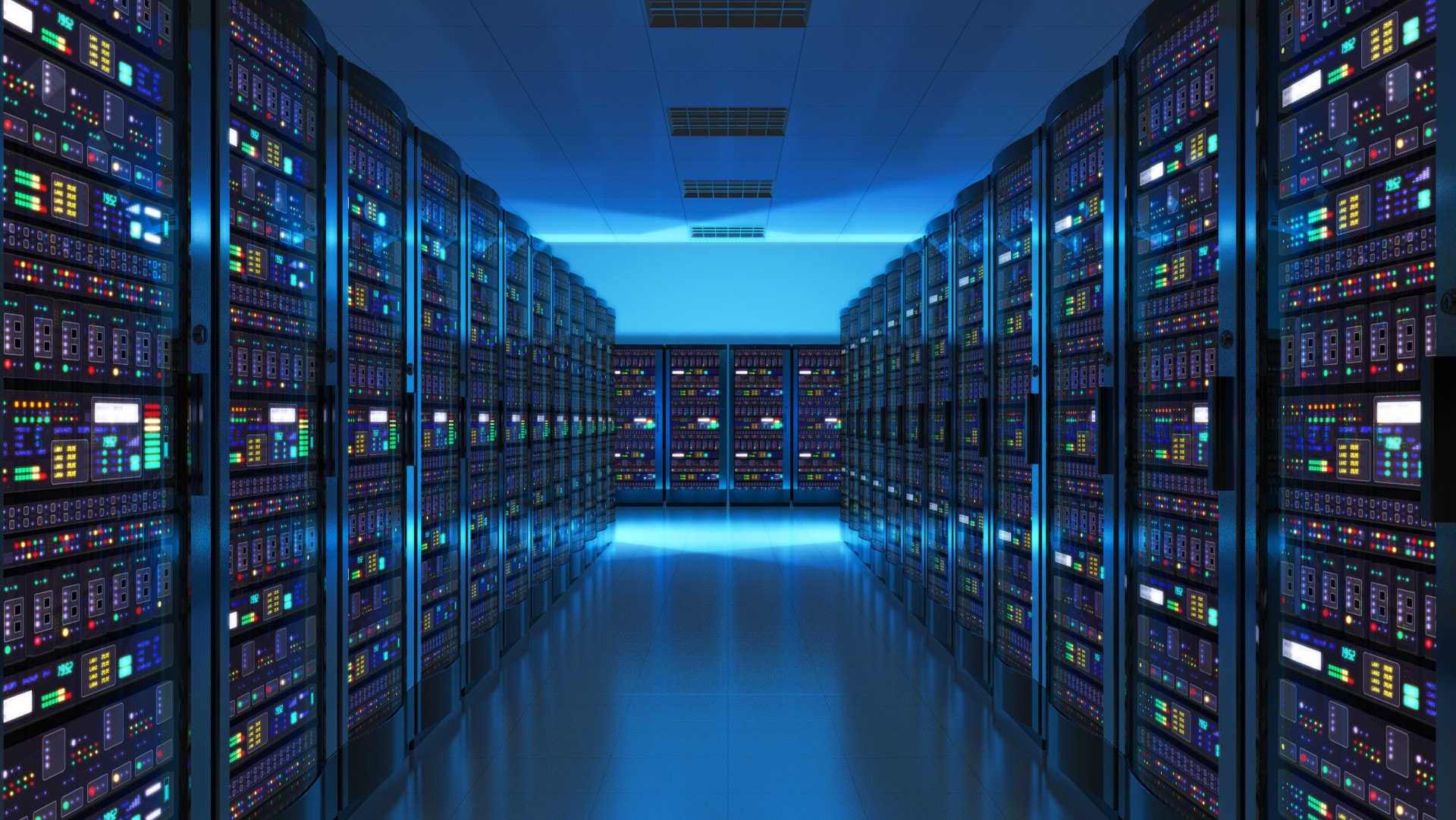 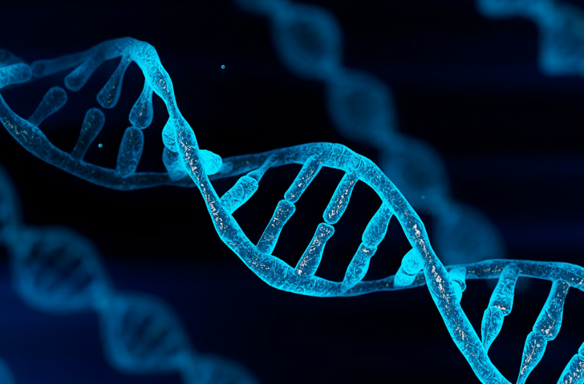 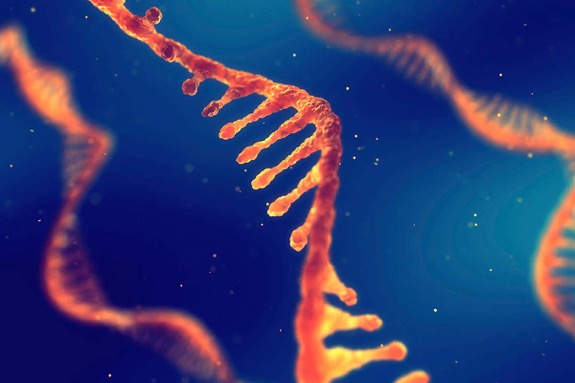 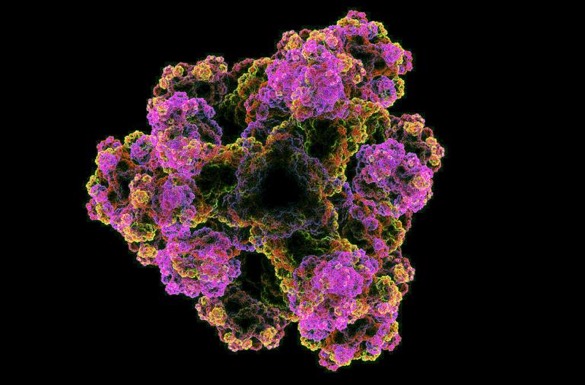 DNA
RNA
PROTEINE
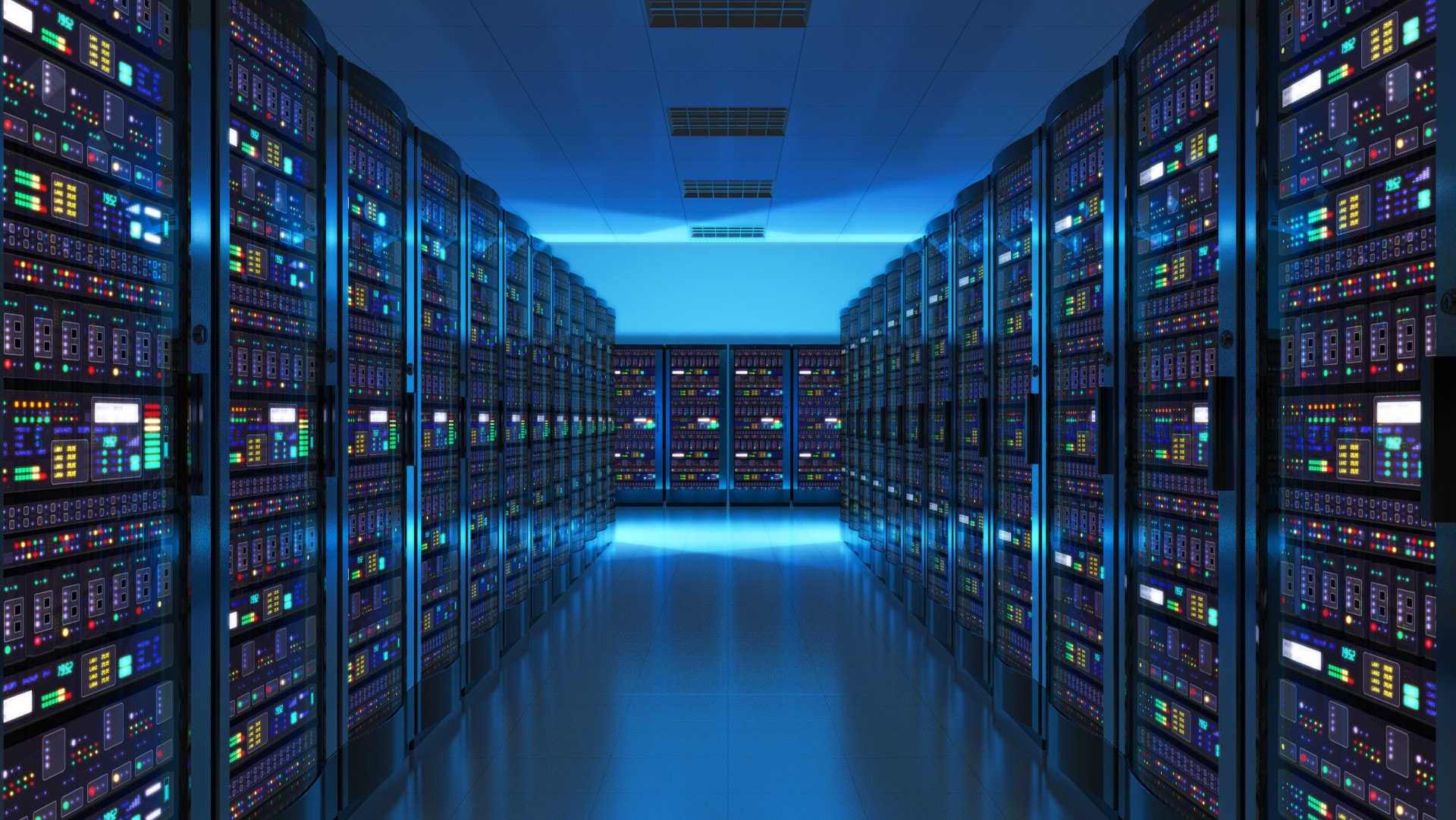 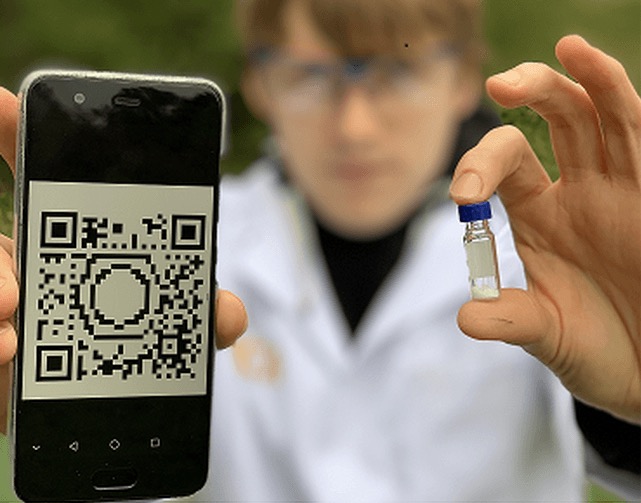 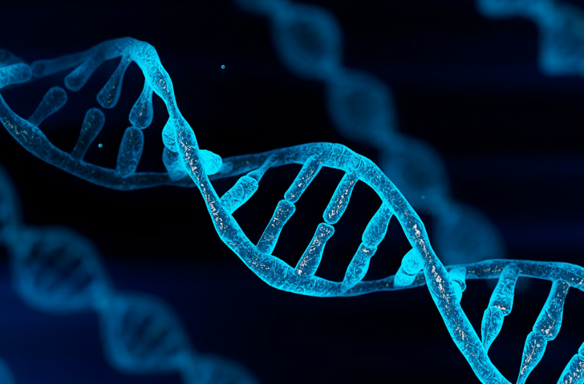 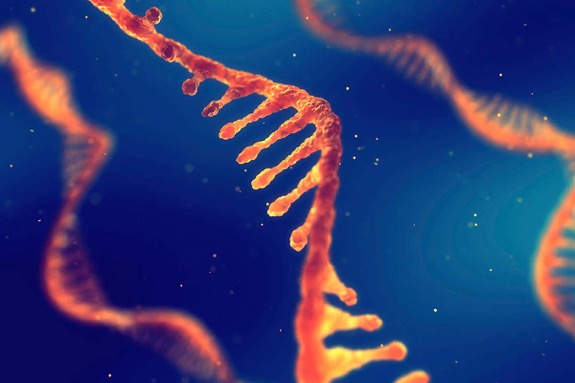 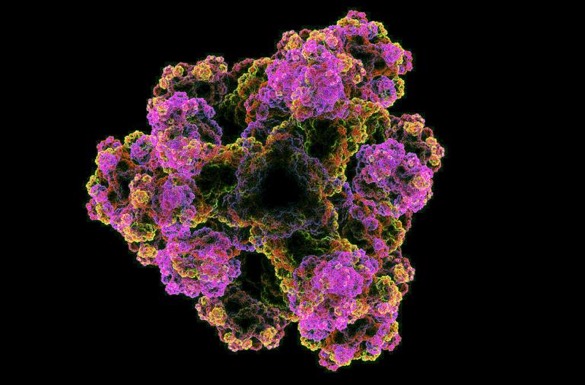 Martens S, Landuyt A, Espeel P, Devreese B, Dawyndt P, Du Prez F (2018). Multifunctional sequence-defined macromolecules for chemical data storage. Nature communications 9(1), 1-8.
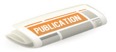 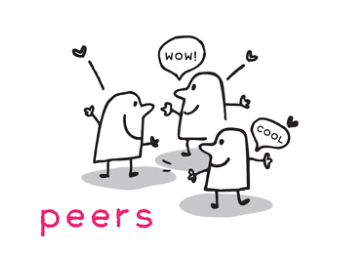 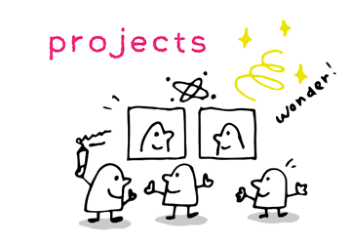 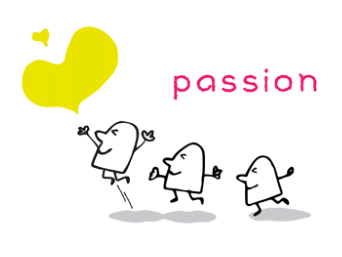 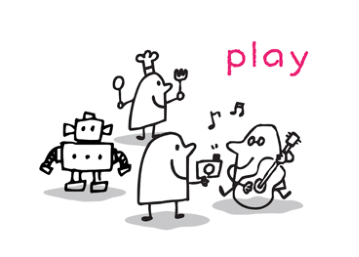 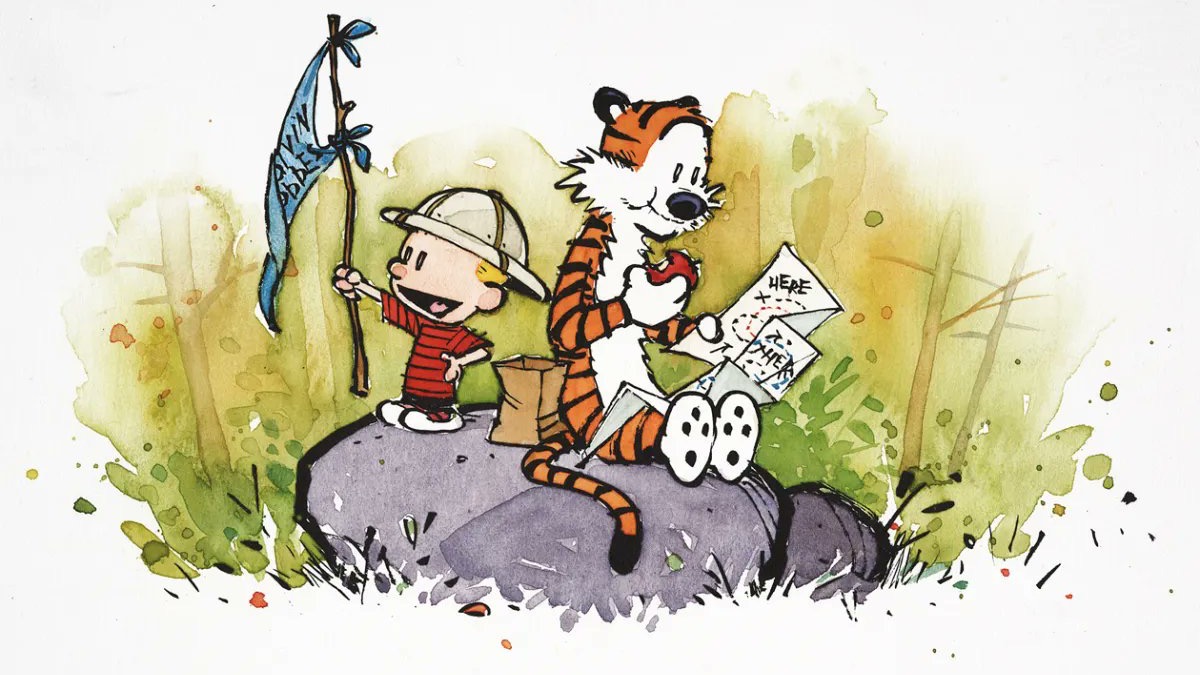 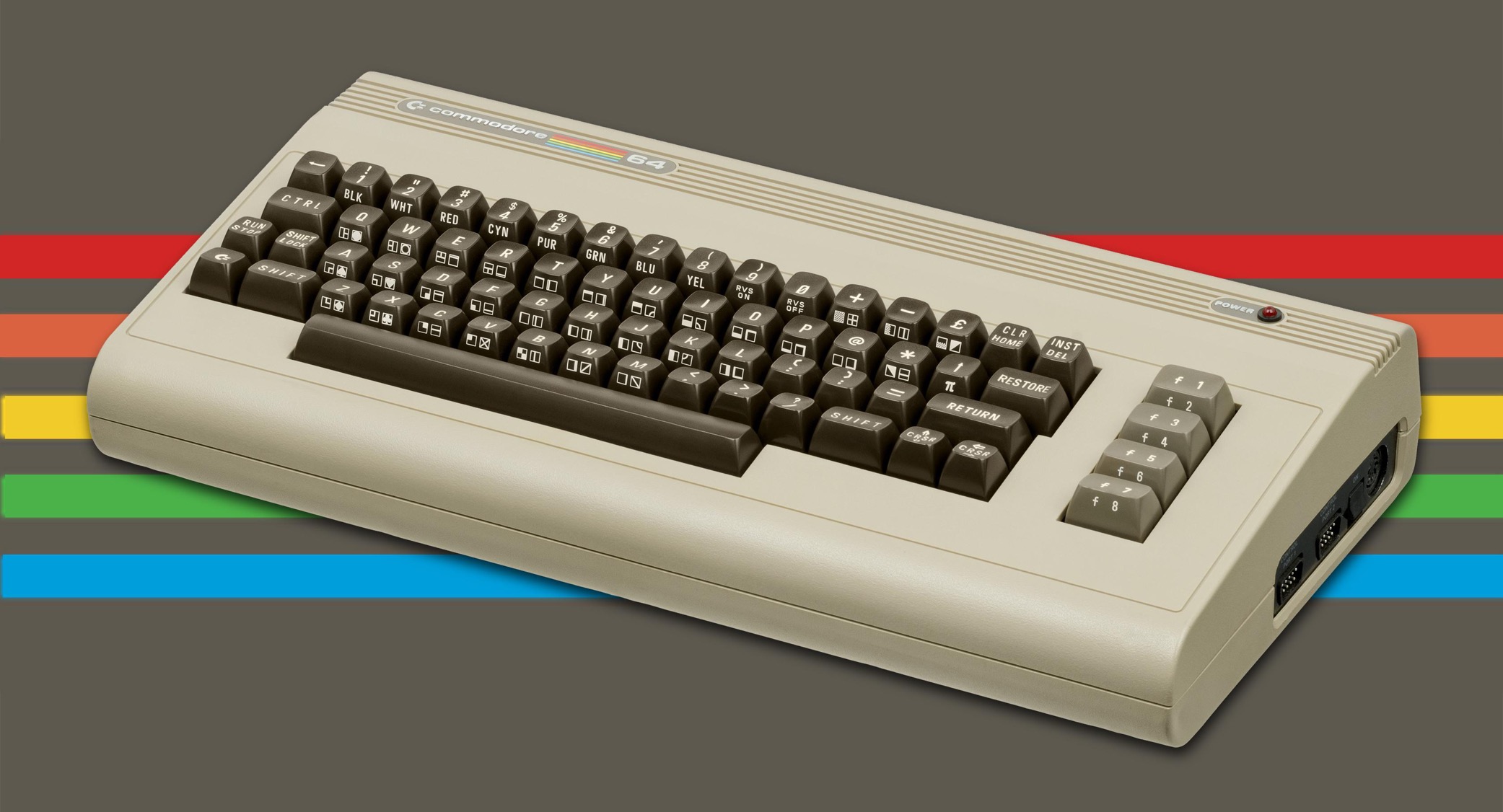 Why learning to code is so damn hard?
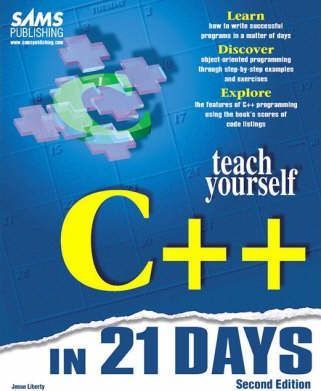 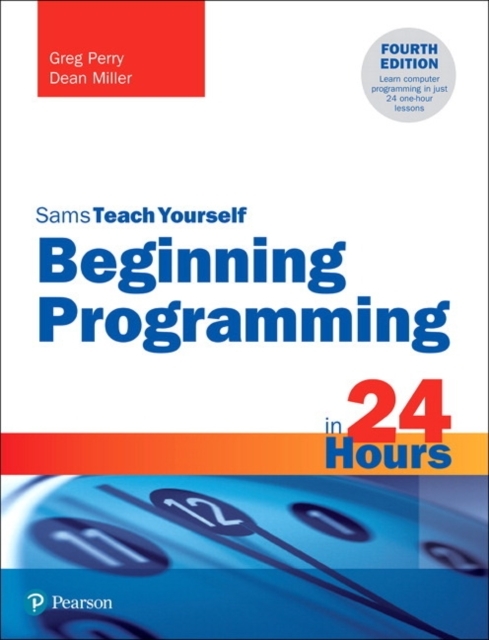 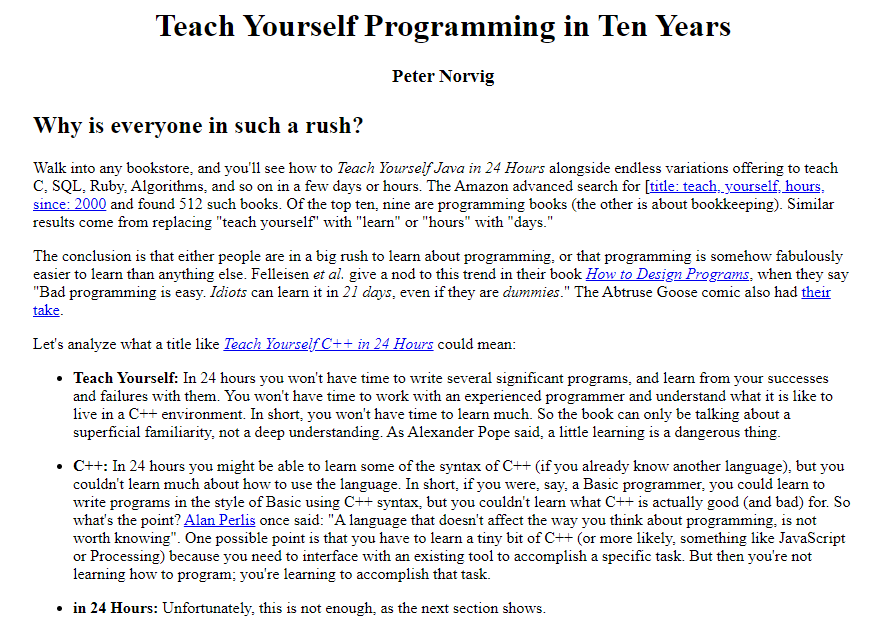 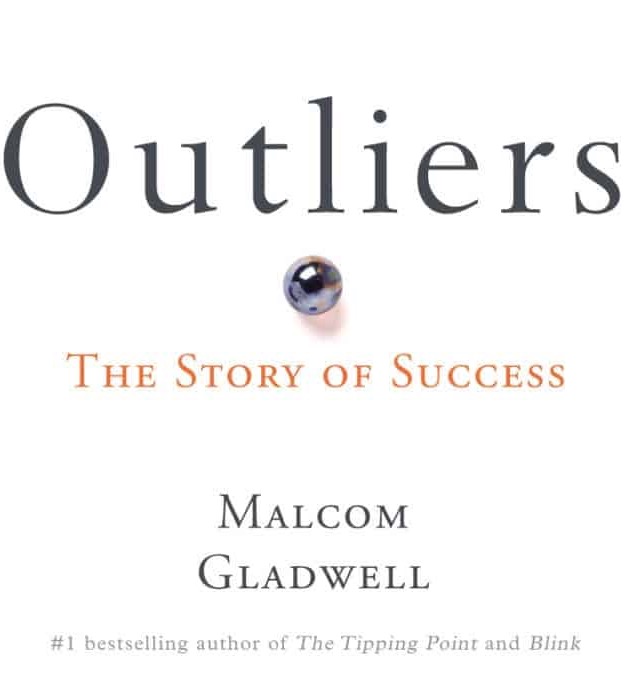 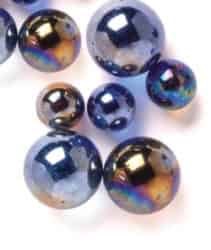 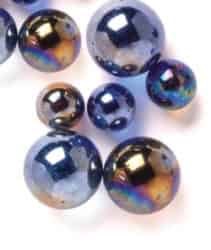 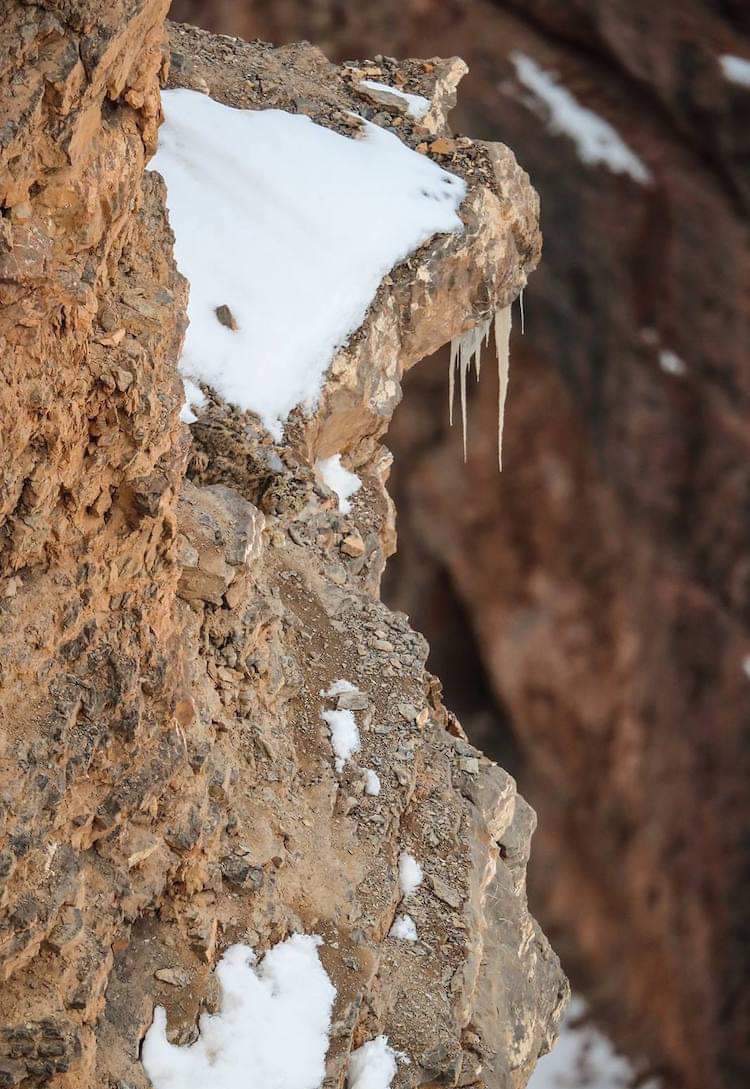 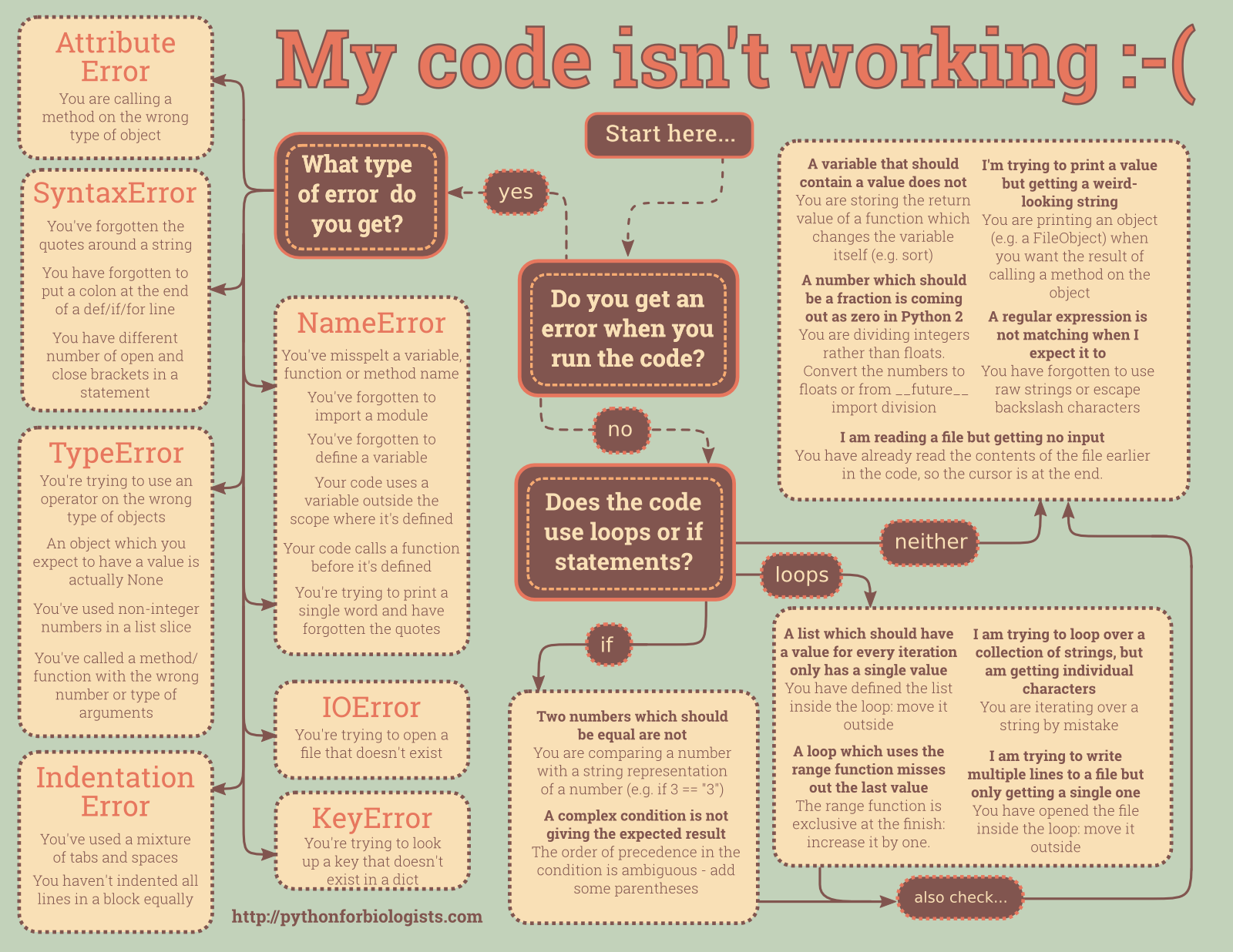 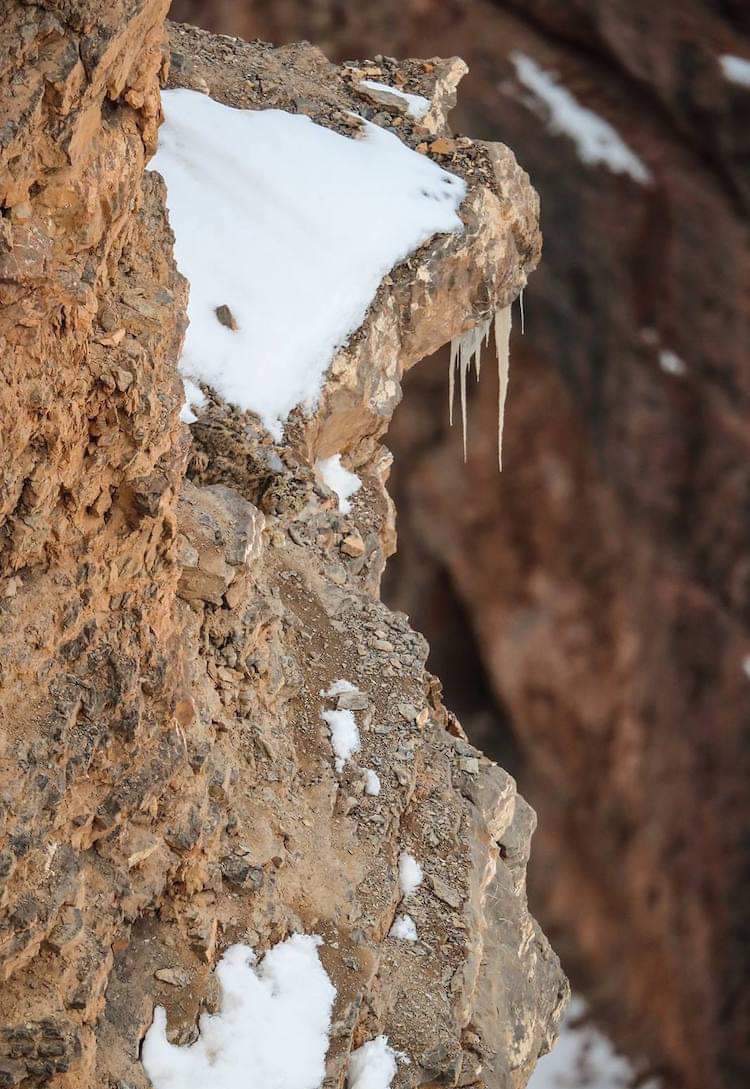 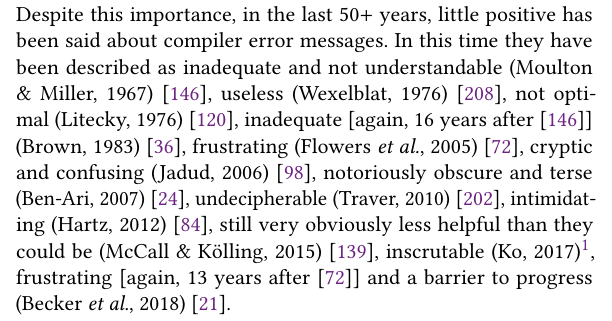 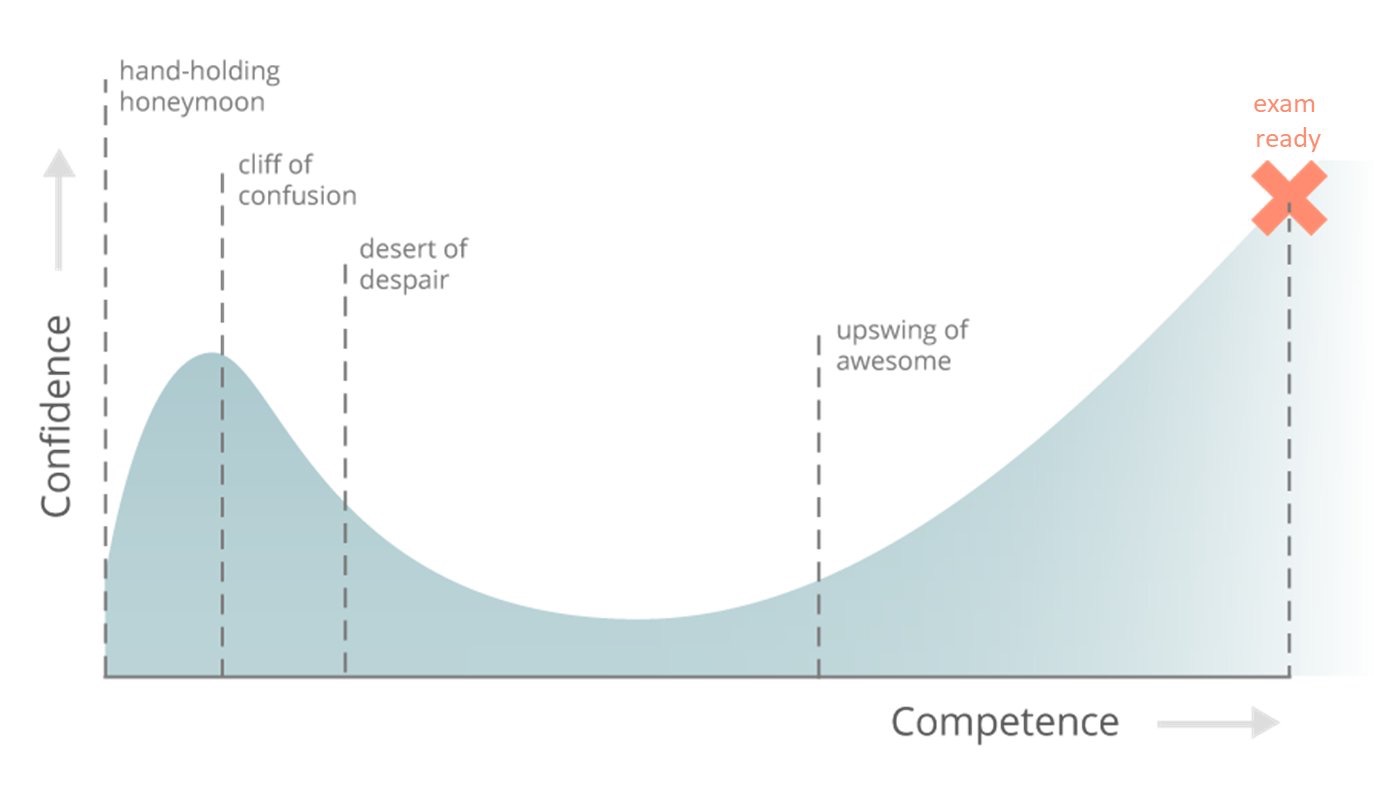 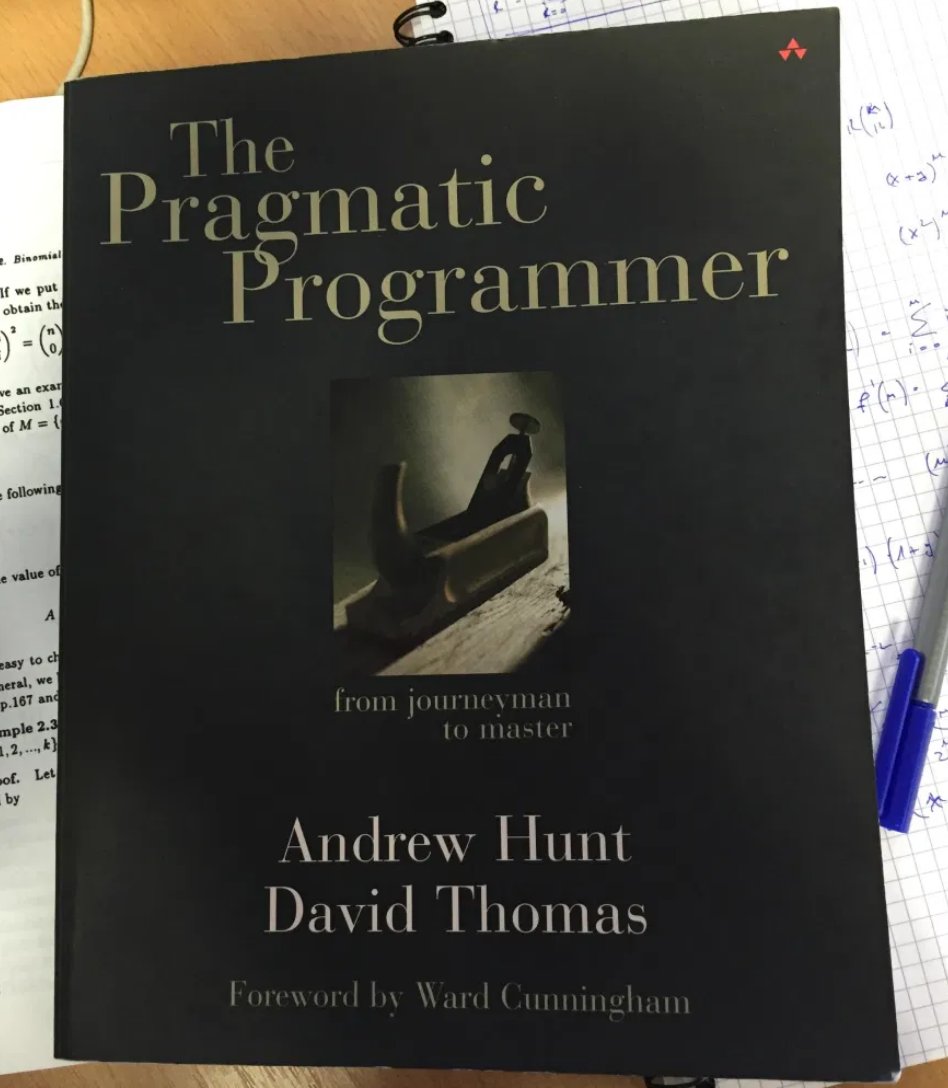 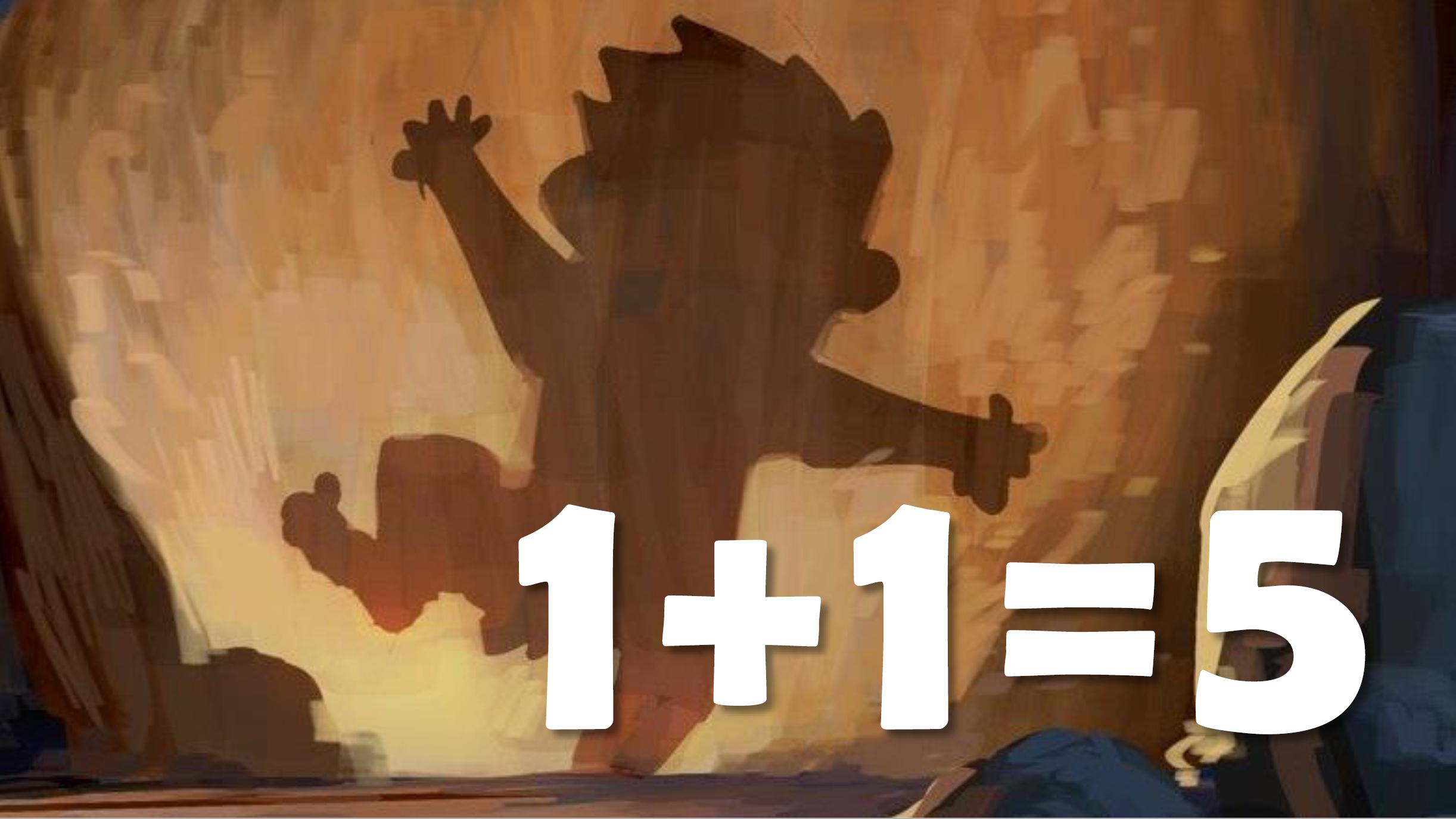 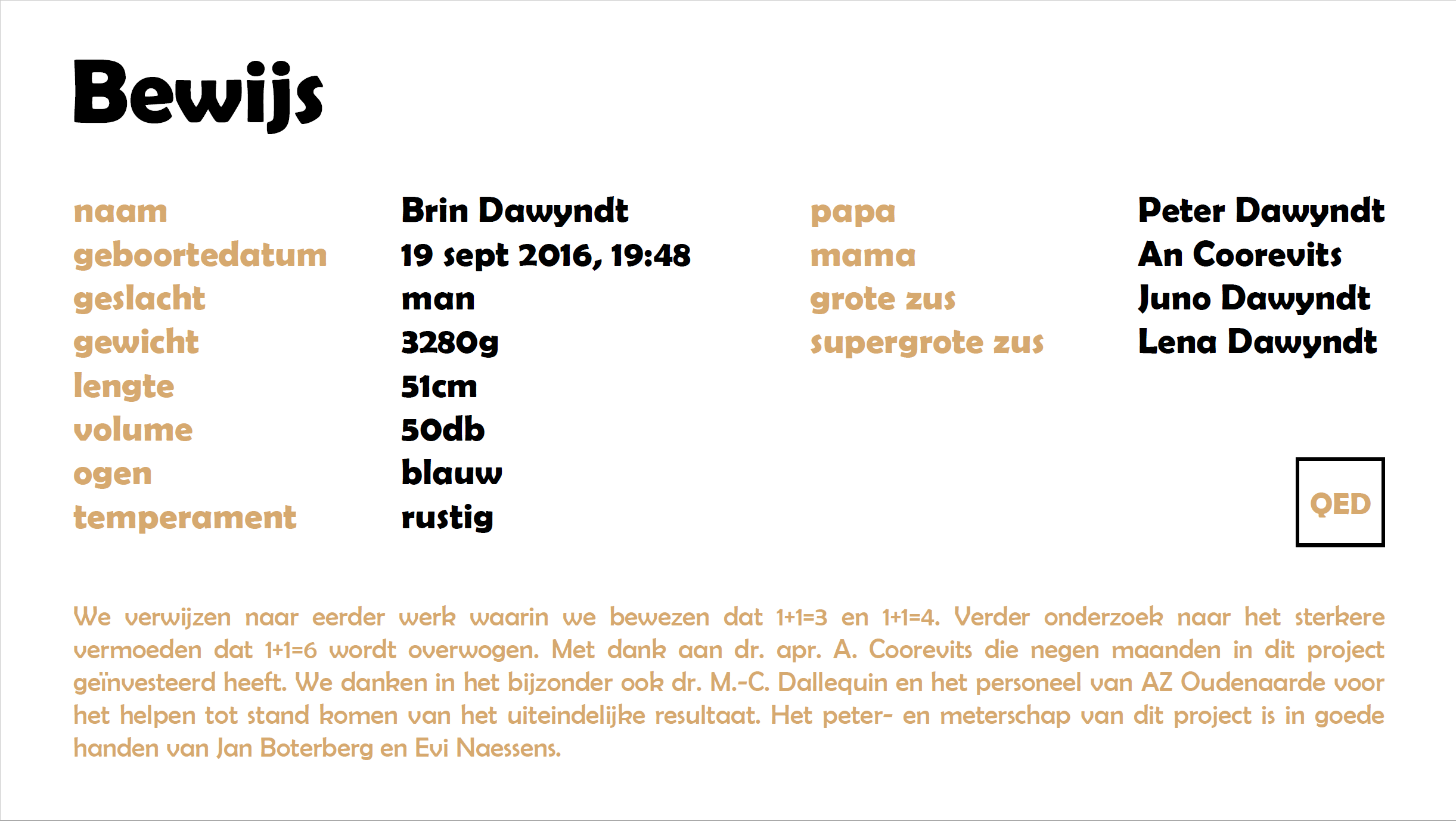 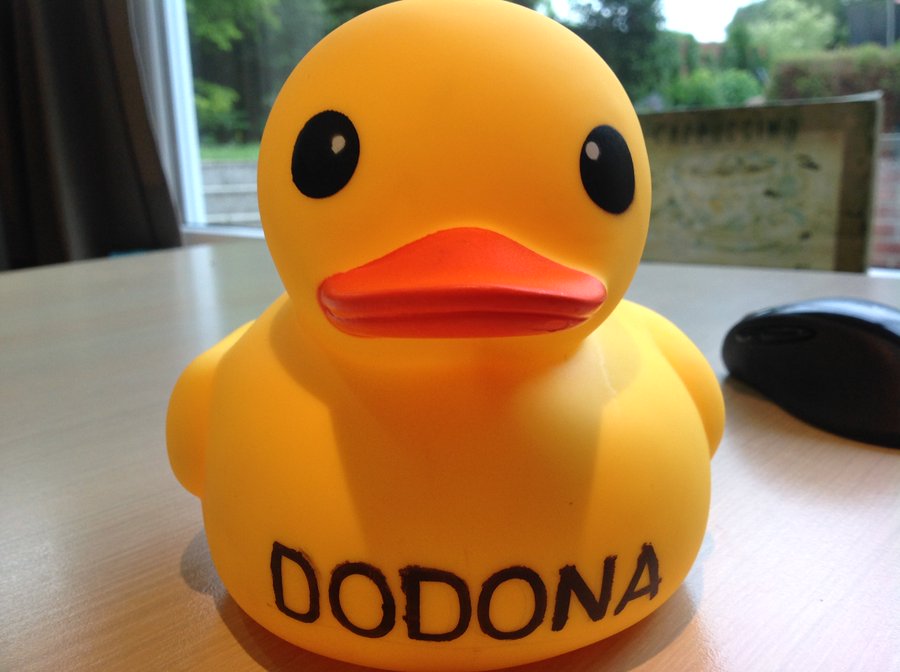 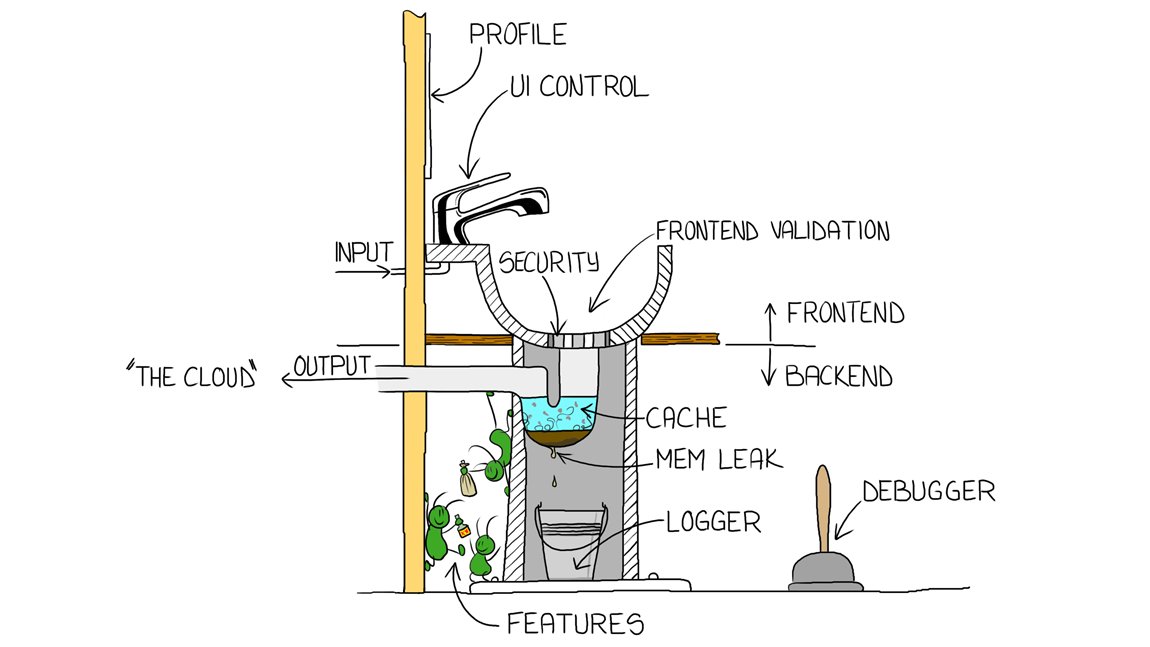 dodona.be
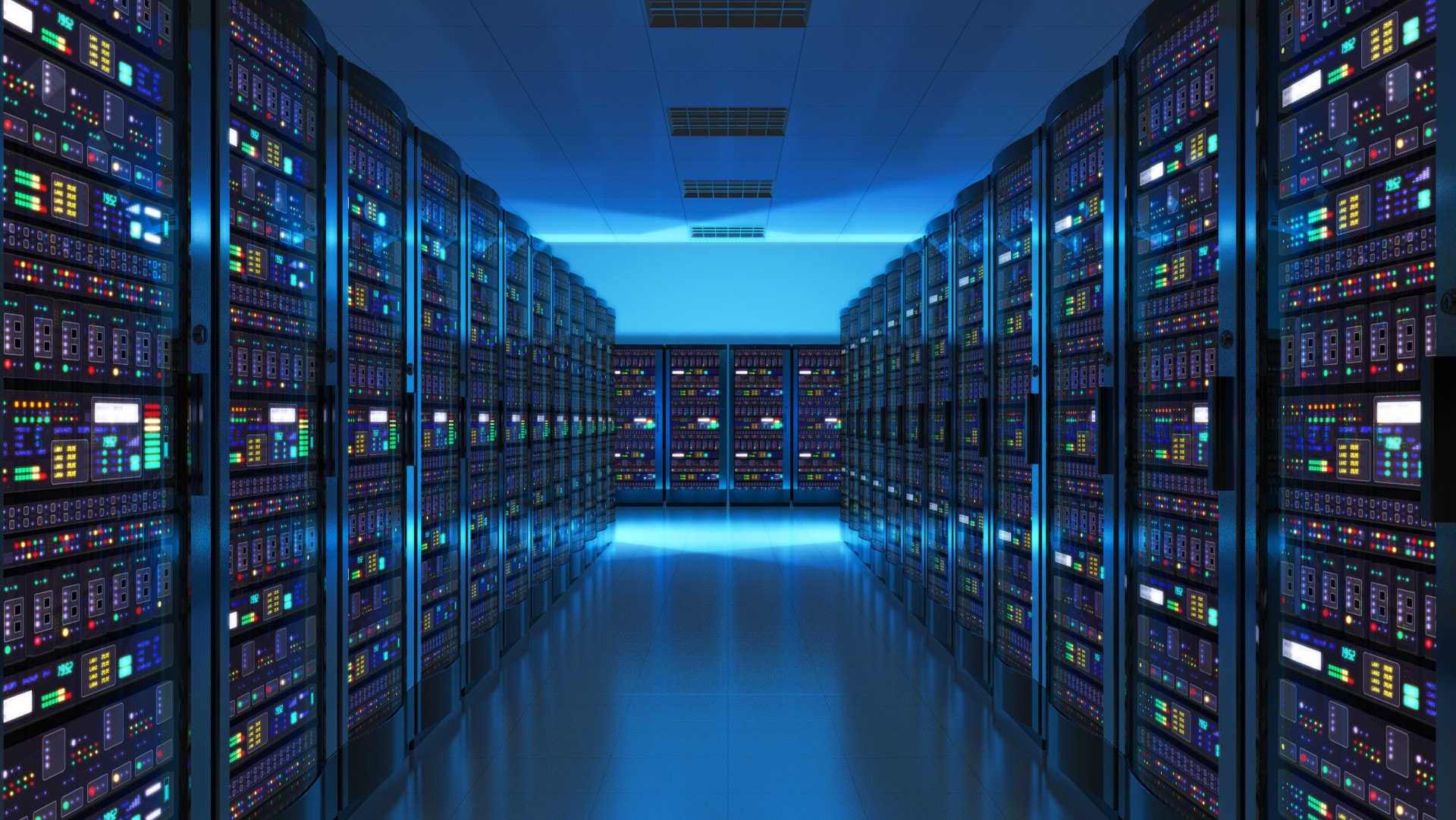 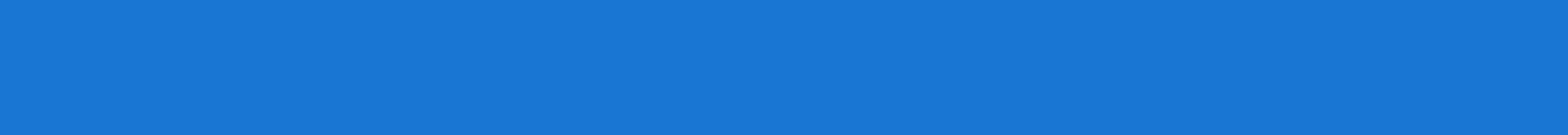 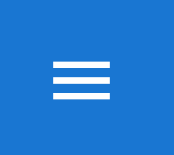 online leeromgeving ( intelligent tutoring system )

 leren programmeren (meerdere programmeertalen / aspecten)

 real-time feedback ( automated assessment )

 zelf content toevoegen en delen ( community platform )

 gratis

 open source
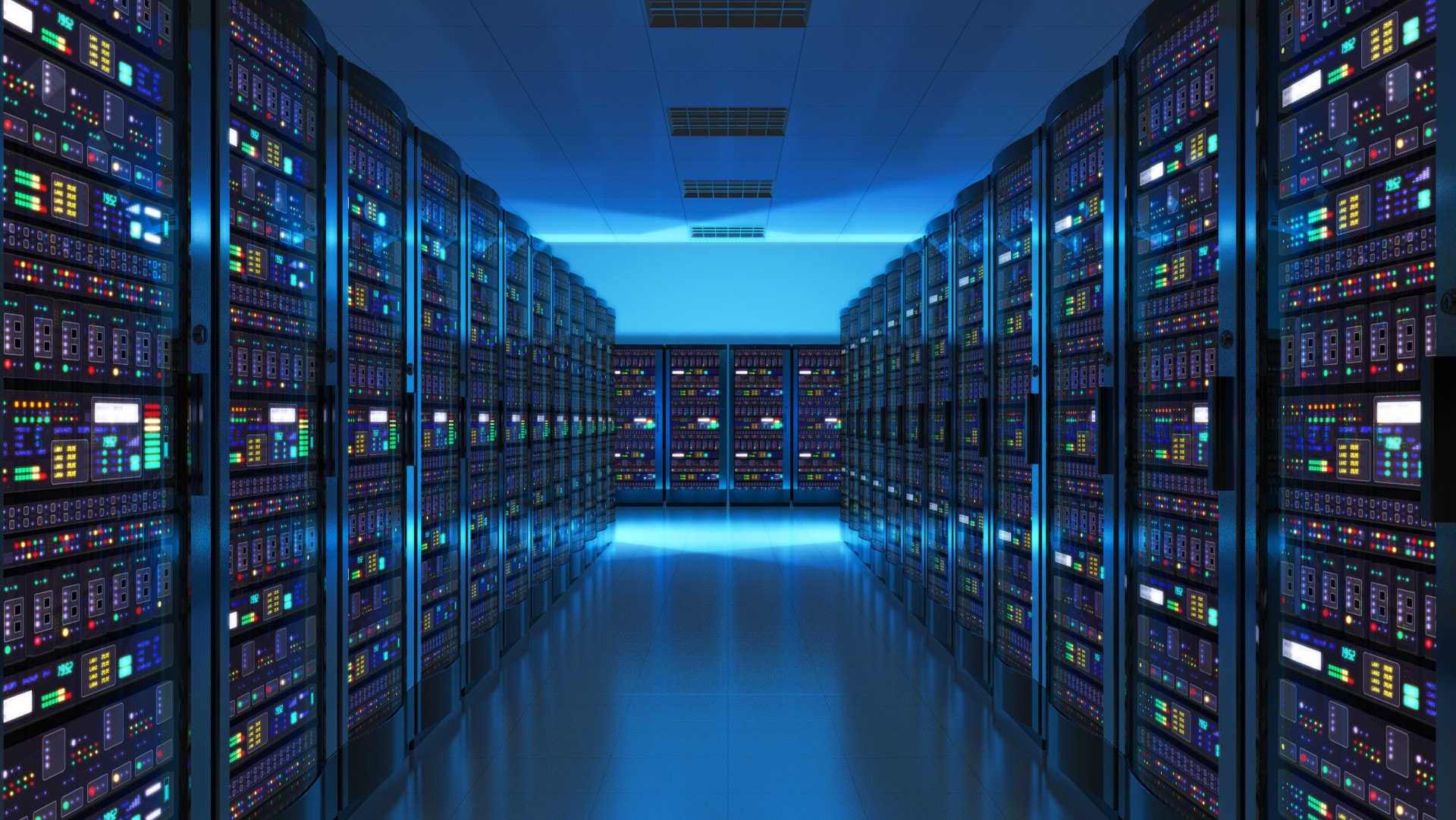 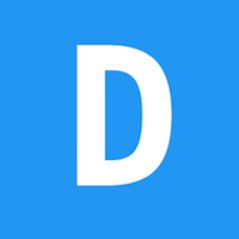 69 364
17 857 784
17 280
1 771
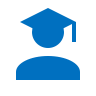 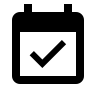 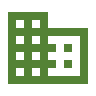 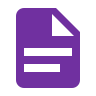 05/05/2024
gebruikers
oplossingen
scholen
oefeningen
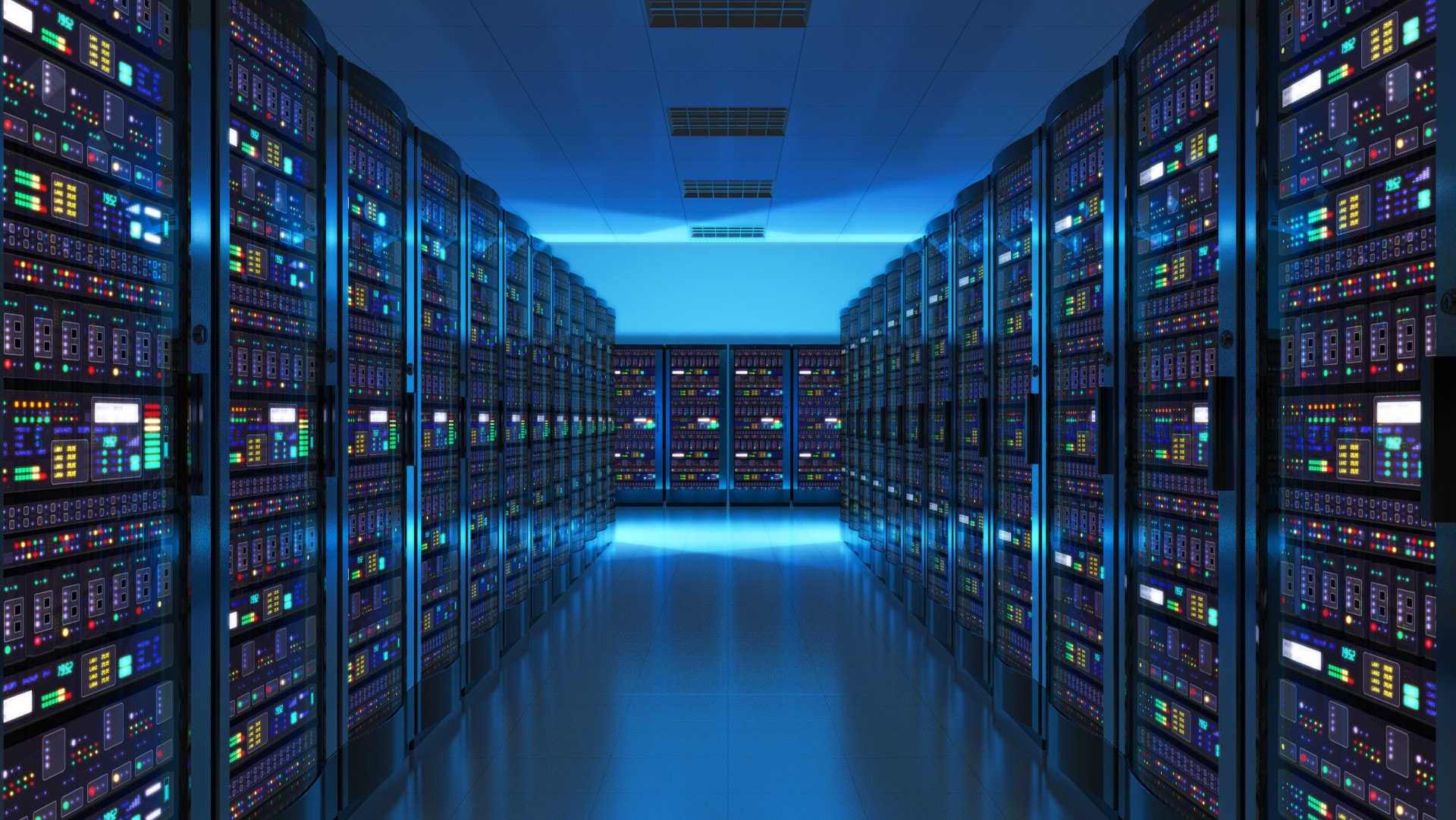 actieve gebruikers per academiejaar
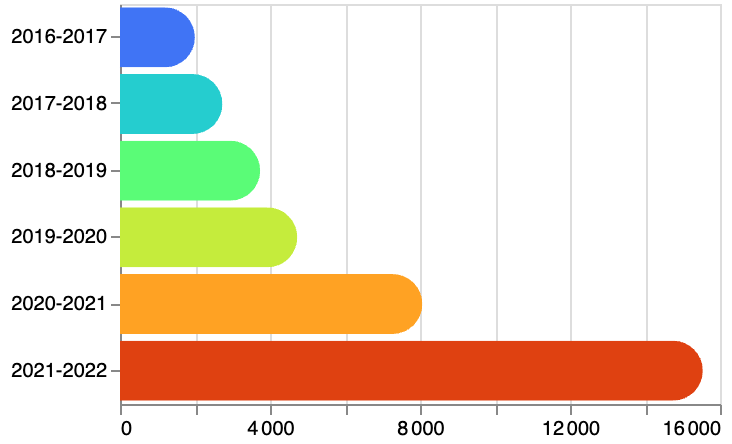 actieve gebruikers
financiële steun
Universiteit Gent
Vlaamse Overheid (voorsprongfonds)
Fonds Wetenschappelijk Onderzoek – Vlaanderen (FW0)
Europese Commissie (ELIXIR)

UGent datacenter
Johan Van Camp & team

UGent Data Protection Office
Hanne Elsen & team

ontwikkelaars Dodona (studenten & lesgevers informatica)
Winnie De Ridder, Tibo D’hondt, Lucianos Lionakis, Felix Van der Jeugt, Mathieu Coussens, Pieter De Clercq,
Timon De Backer, Ilion Beyst, Dieter Mourisse, Brecht Willems, Robbert Gurdeep Singh, Louise Deconick,Tim Ramlot, Bram Devlaminck, Freya Van Speybroeck, Toon Baeyens, Jeroen Tiebout, Anton Kindt


ontwikkelaars judges
Dieter Mourisse, Niels Neirynck, Felix Van der Jeugt, Christophe Scholliers, Pieter Verschaffelt,
Pieter De Clercq, J. Steegmans, Robbert Gurdeep Singh, Viktor Verstraelen, Gust Bogaert, Koen Plevoets,
 Maarten Vandercammen, Elisa Gonzalez Boix, Boris Sels, Mathijs Saey, Stijn De Clercq, Quinten Vervynck, Brecht Willems, Tim Ramlot


ontwikkelaars IDE plugins
Pieter De Clercq, Tobiah Lissens, Stijn De Clercq, Mathijs Saey


auteurs programmeeroefeningen
<een schier eindeloze lijst>
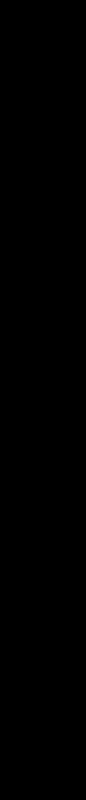 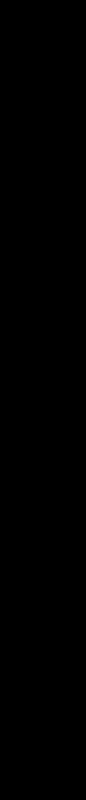 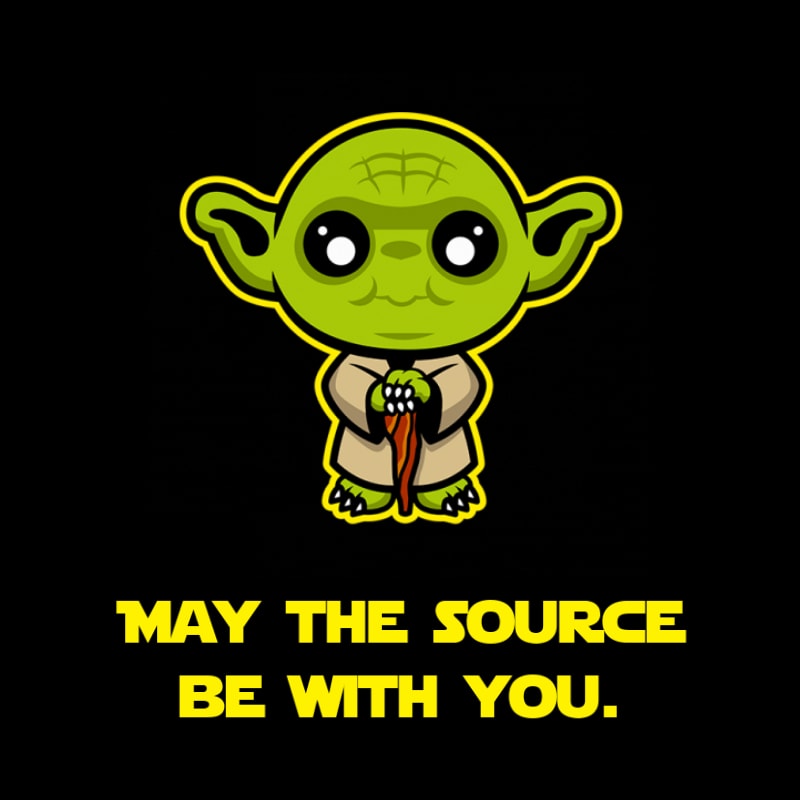 team Dodona
Peter Dawyndt
Bart Mesuere
Charlotte Van Petegem
Rien Maertens
Niko Strijbol
Jorg Van Renterghem
dodona.be
@DodonaEdu
dodona@ugent.be
Dodona
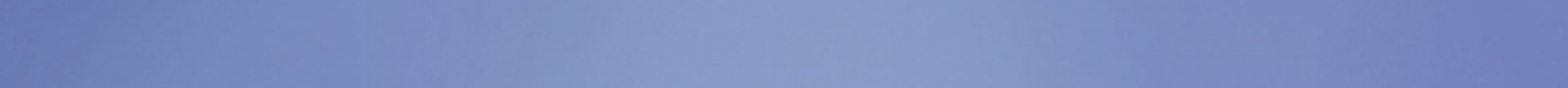 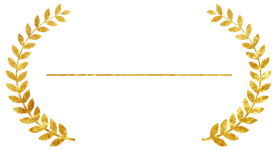 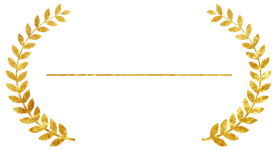 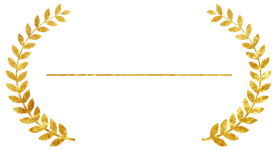 Rotary Gent
Universiteit Gent
Vlaamse Overheid
Rotary Science Award
Minerva Award
Vlaanderen Digitaal Award
2024
2018
2022
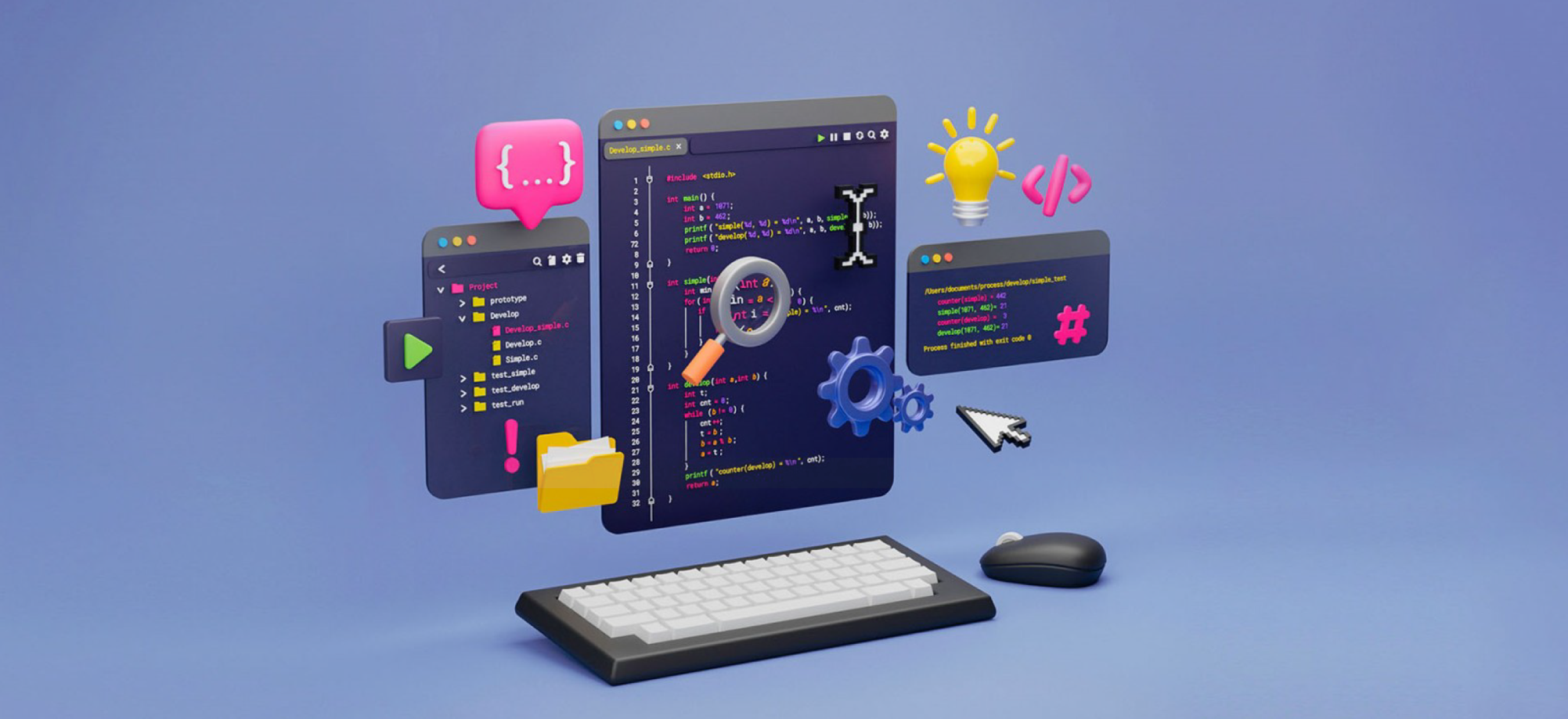 learn to code with a virtual co-teacher that supports active learning
team Dodona
Peter Dawyndt
Bart Mesuere
Charlotte Van Petegem
Rien Maertens
Niko Strijbol
Jorg Van Renterghem
dodona.be
@DodonaEdu
dodona@ugent.be